Simulación Numérica de la Realidad
R. Montenegro*, G. Montero, J.M. Escobar, E. Rodríguez, F. Díaz, J.M. Cascón, 
L. González, A. Oliver, M. Brovka, J.I. López, J. Ramírez, A. Ramos, G.V. Socorro
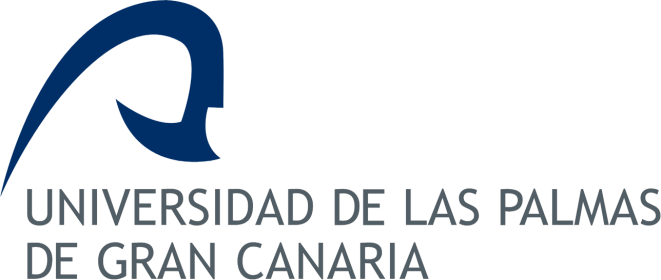 Lección Inaugural del Curso Académico 2015-2016
23 de septiembre de 2015
Generación Automática de Mallas de Tetraedros
Representación de un tetraedro y una malla formada por dos tetraedros
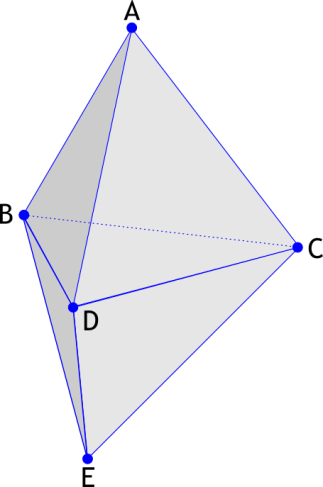 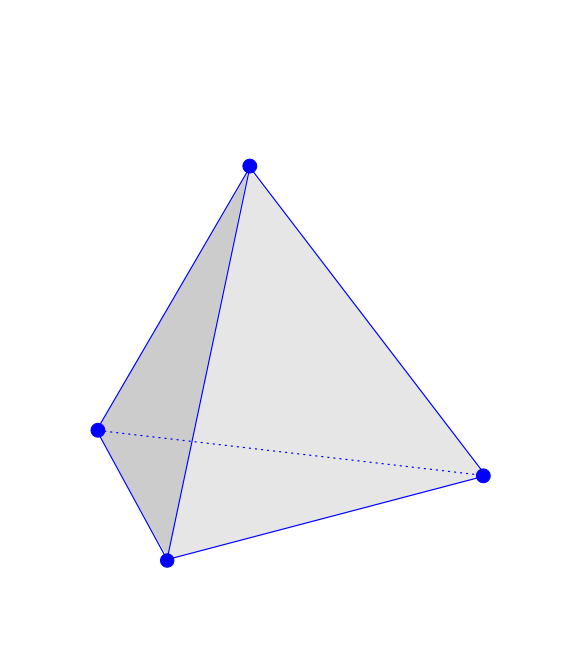 Un tetraedro
Malla con dos tetraedros
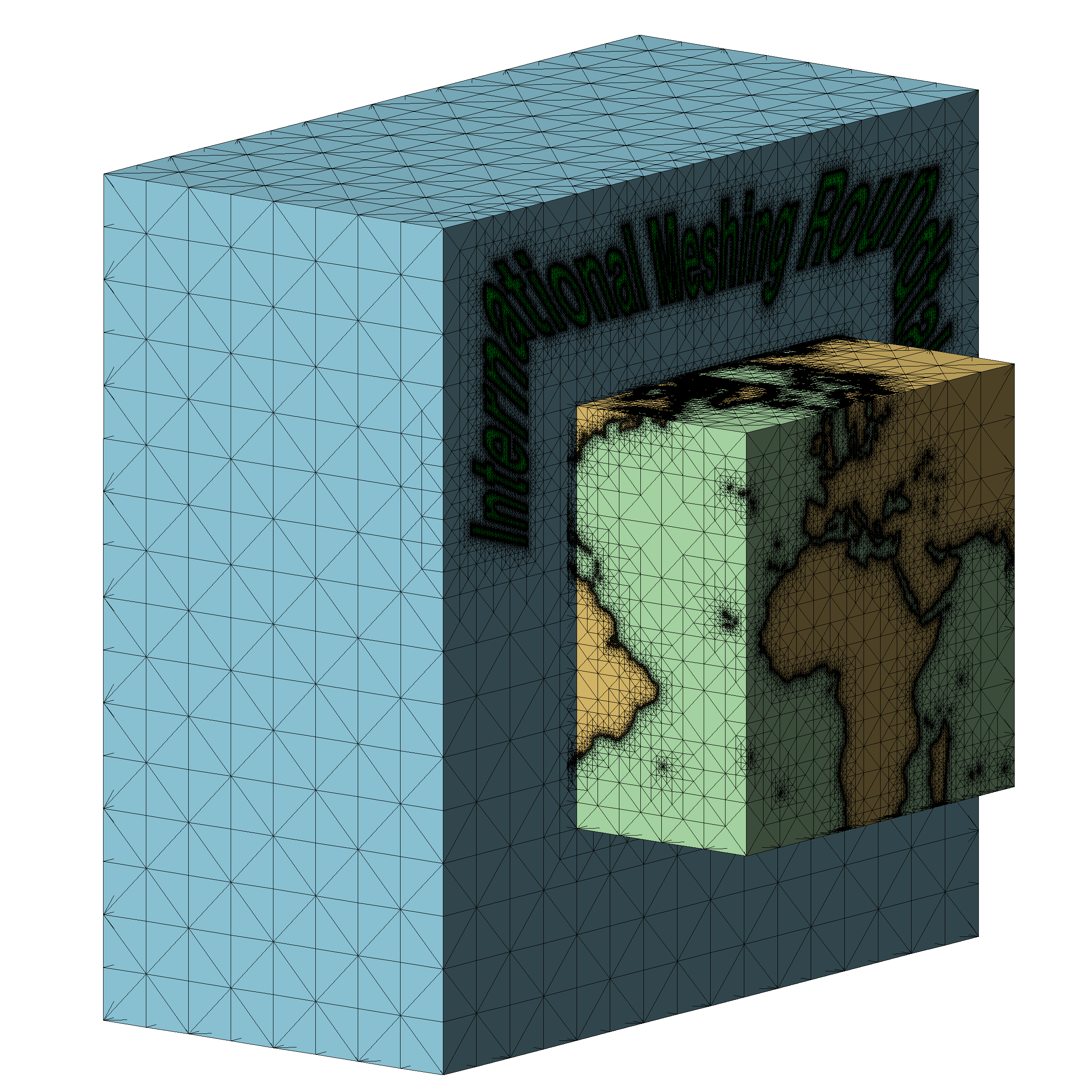 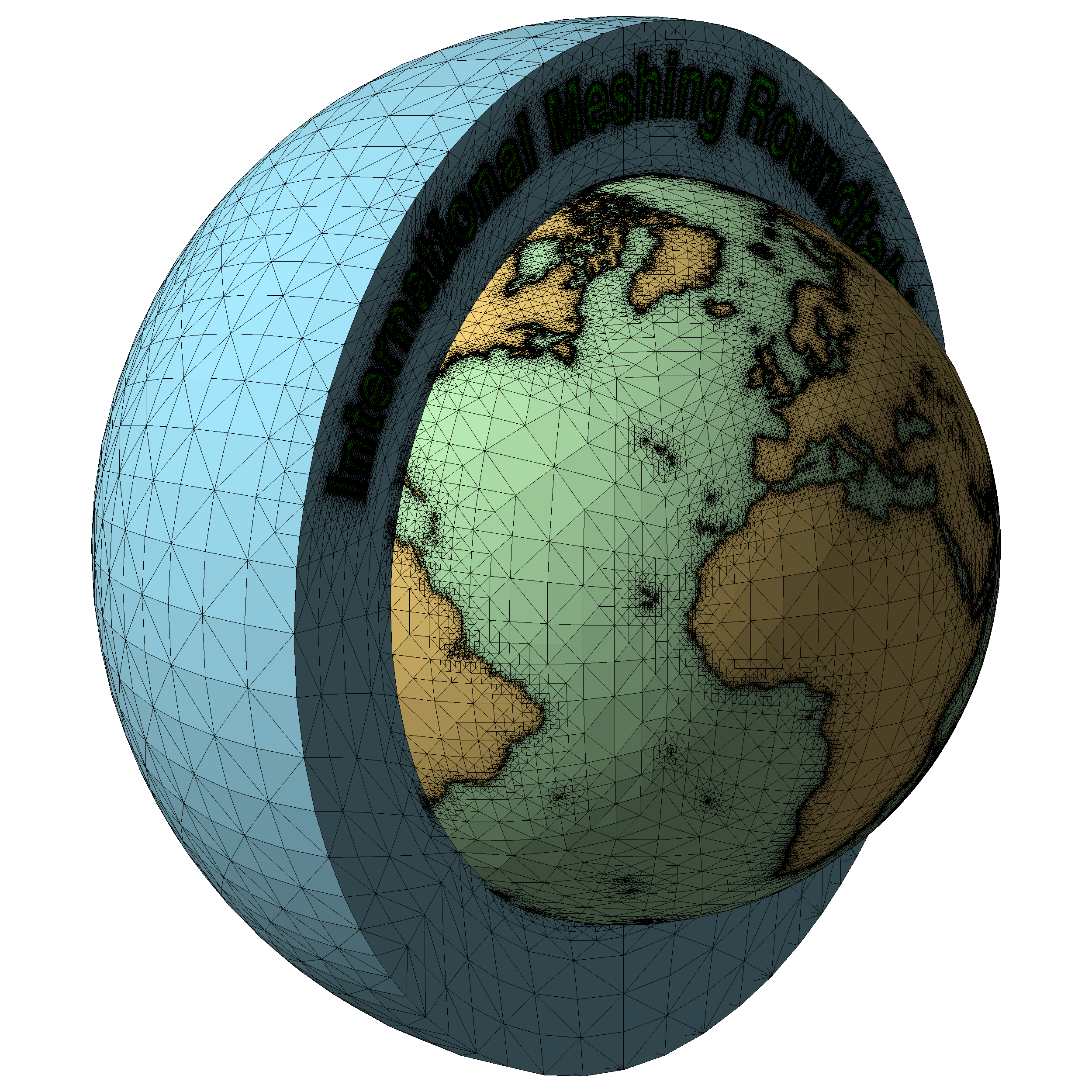 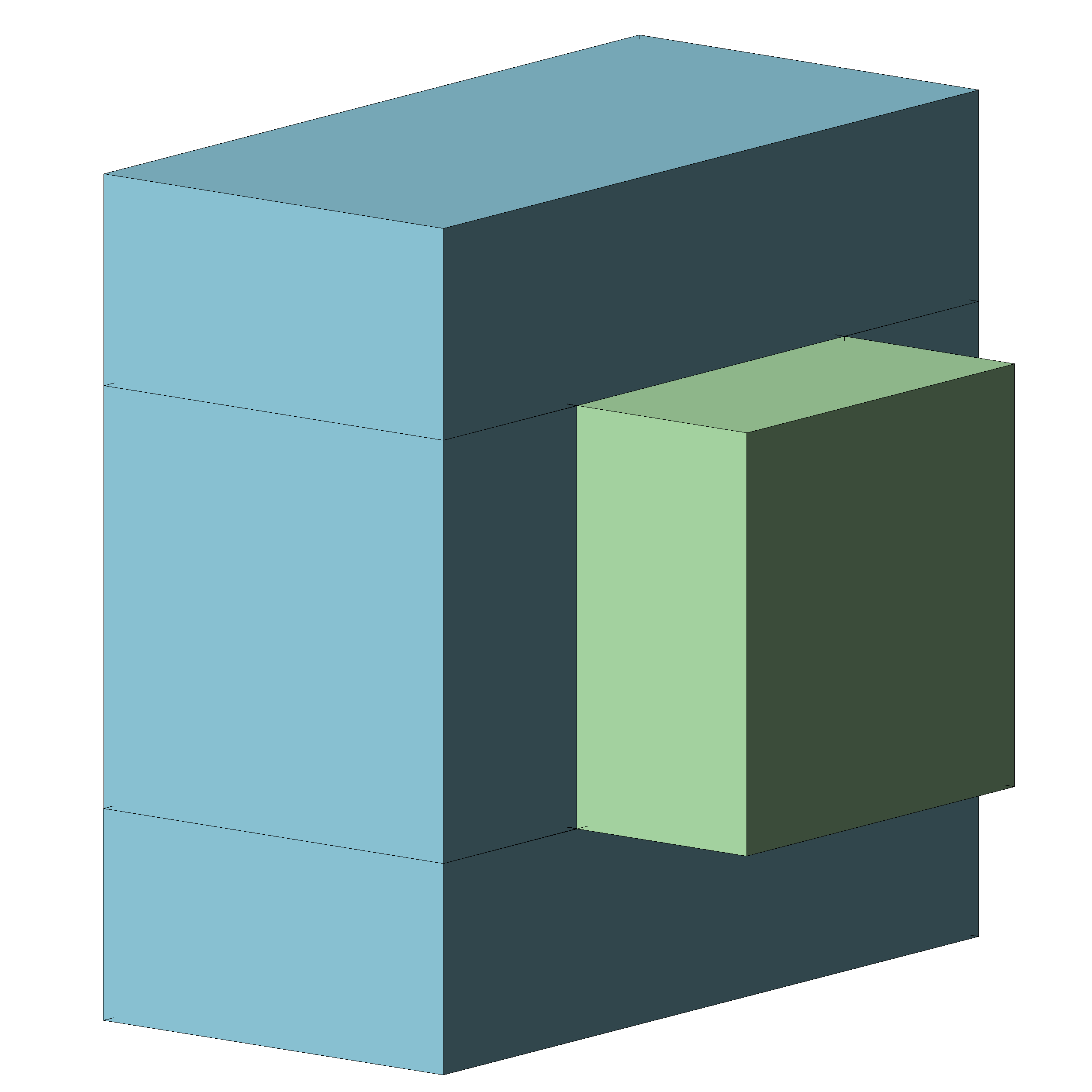 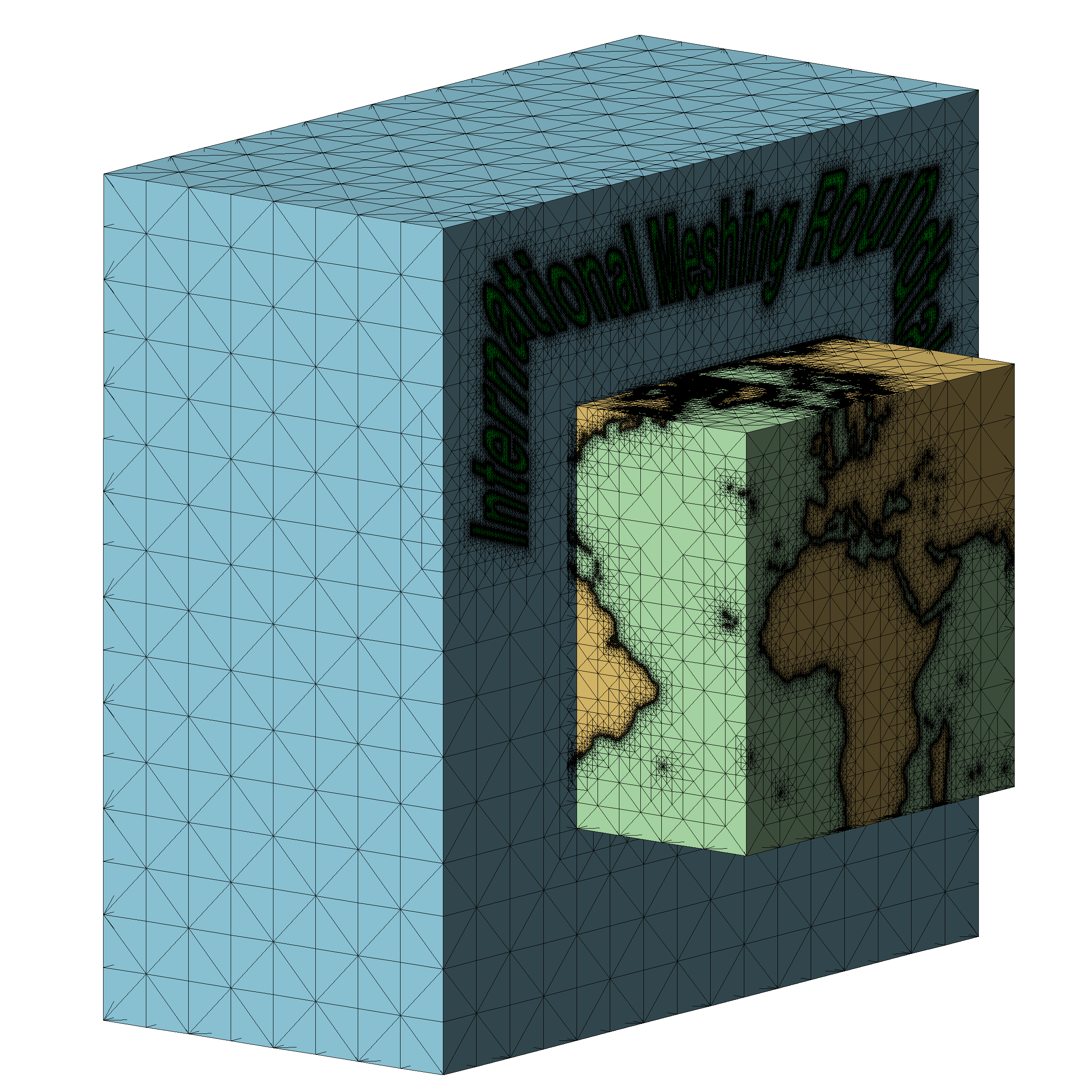 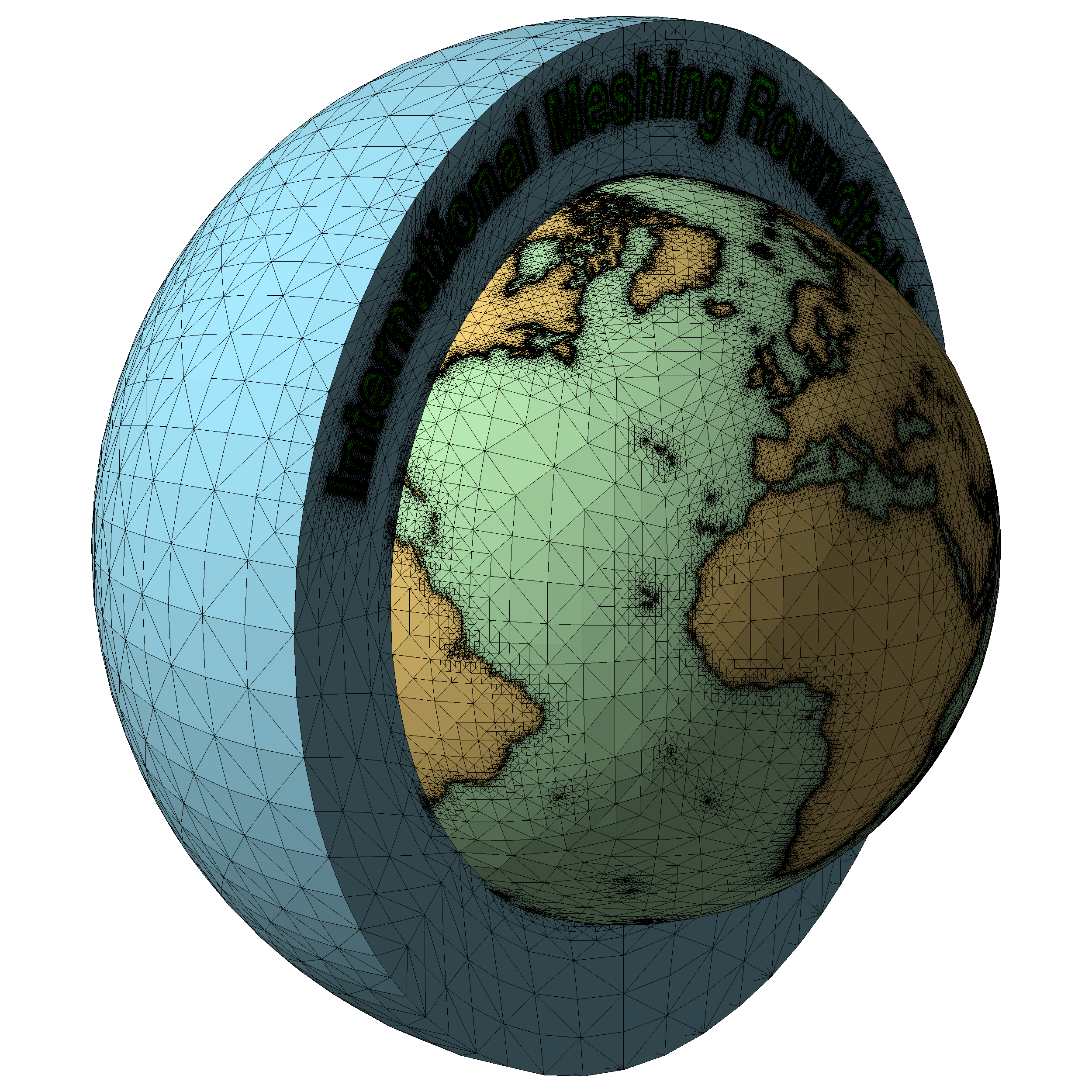 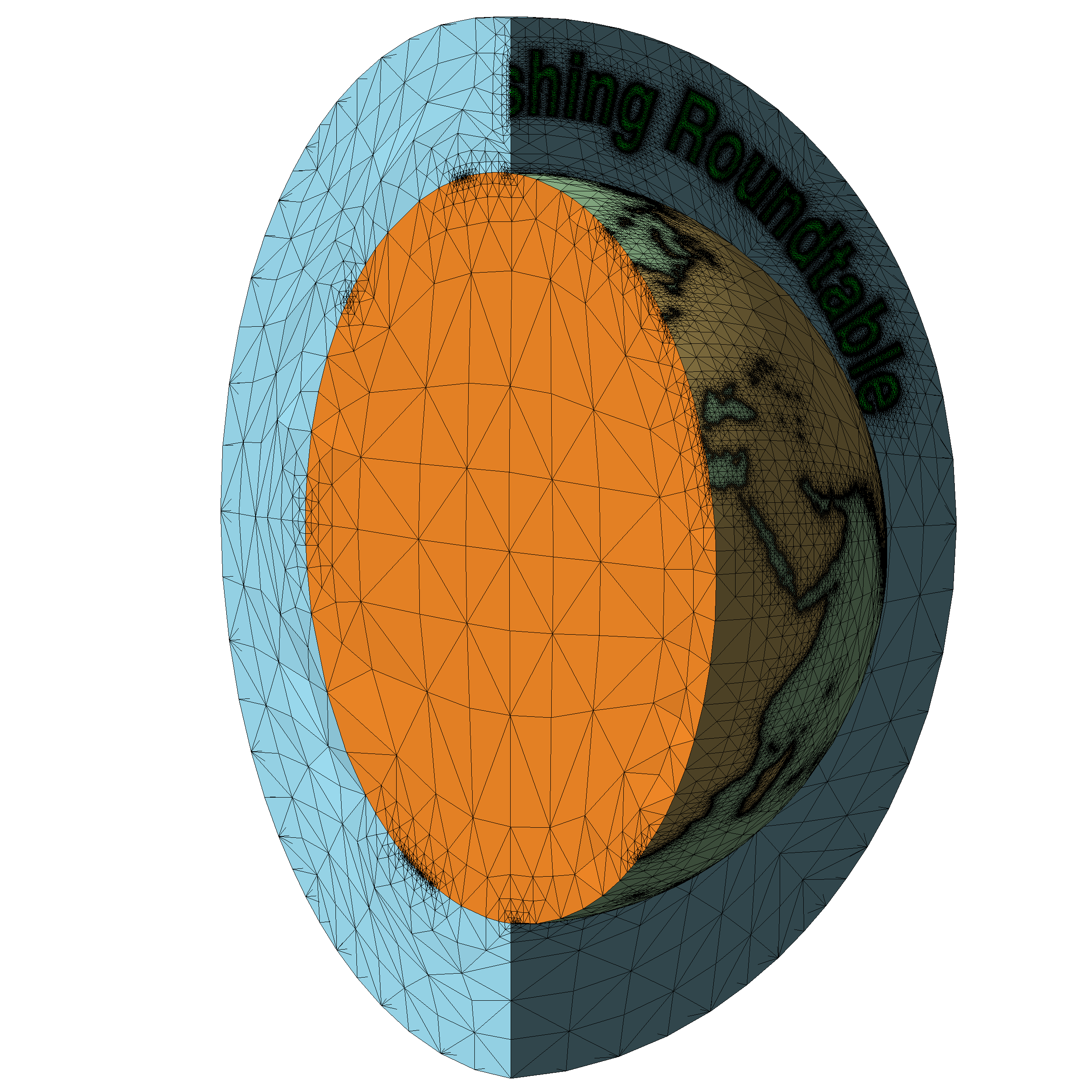 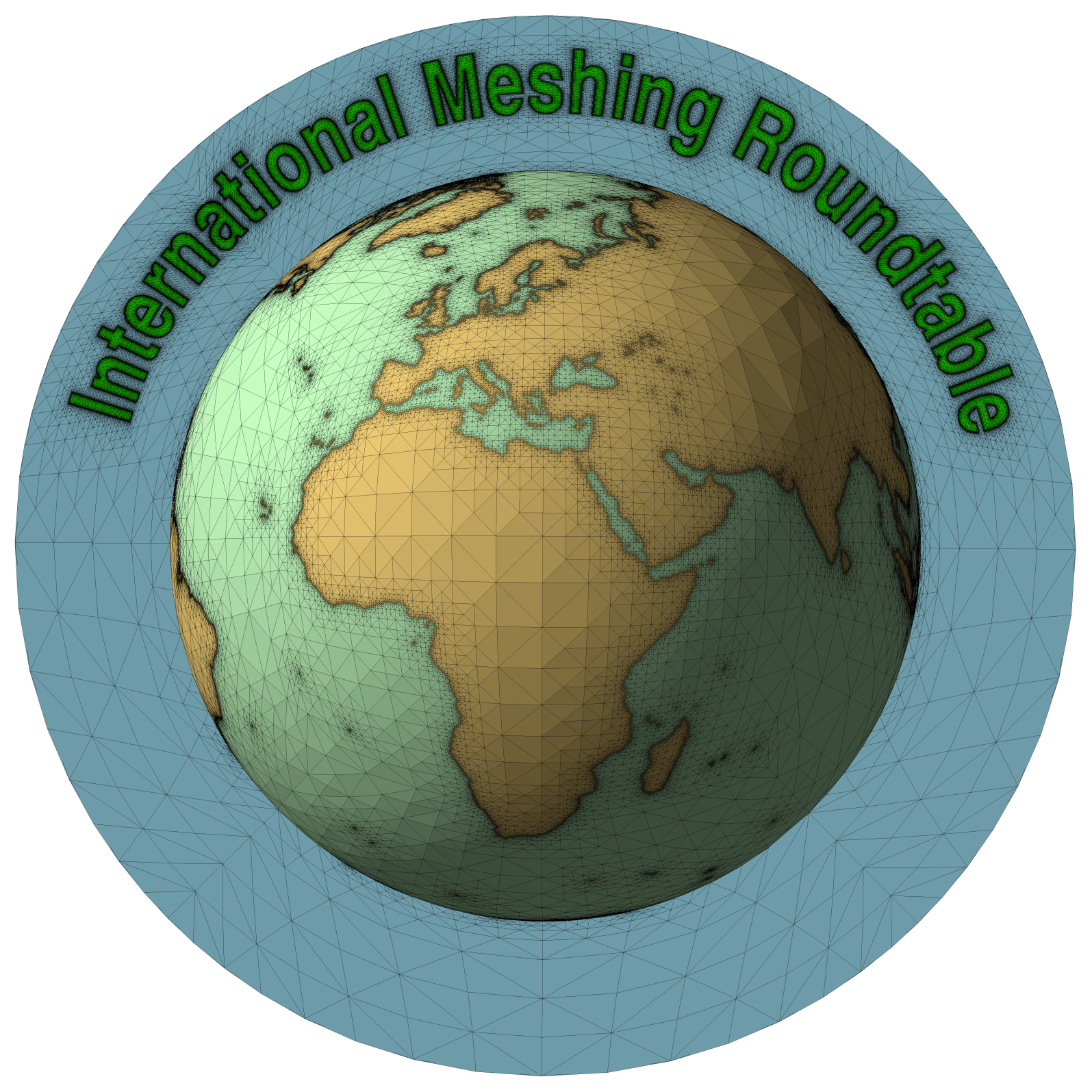 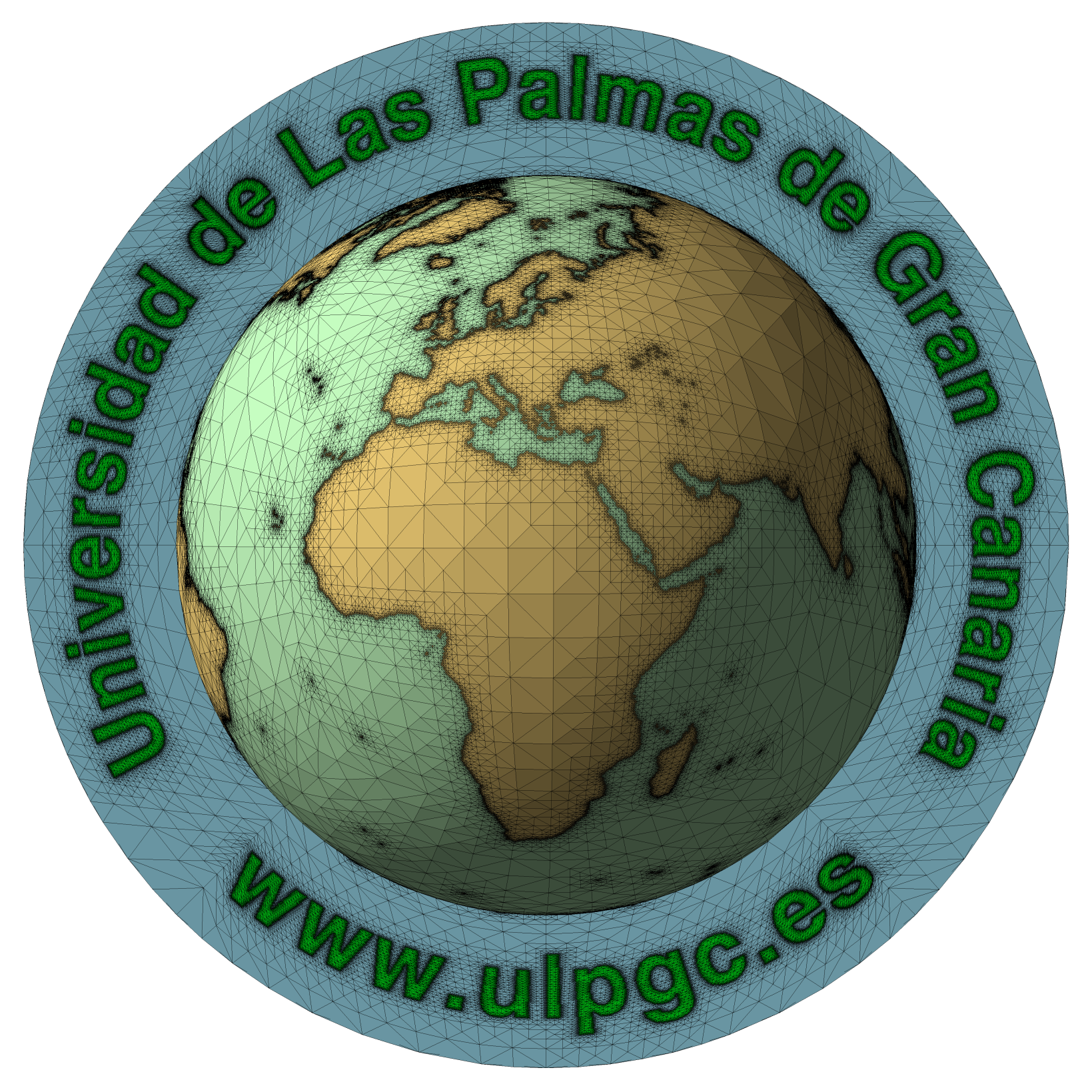 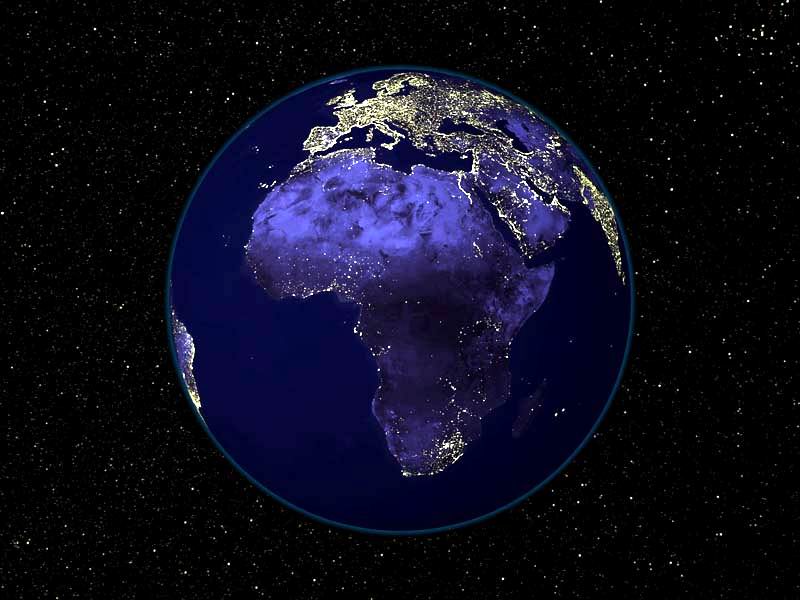 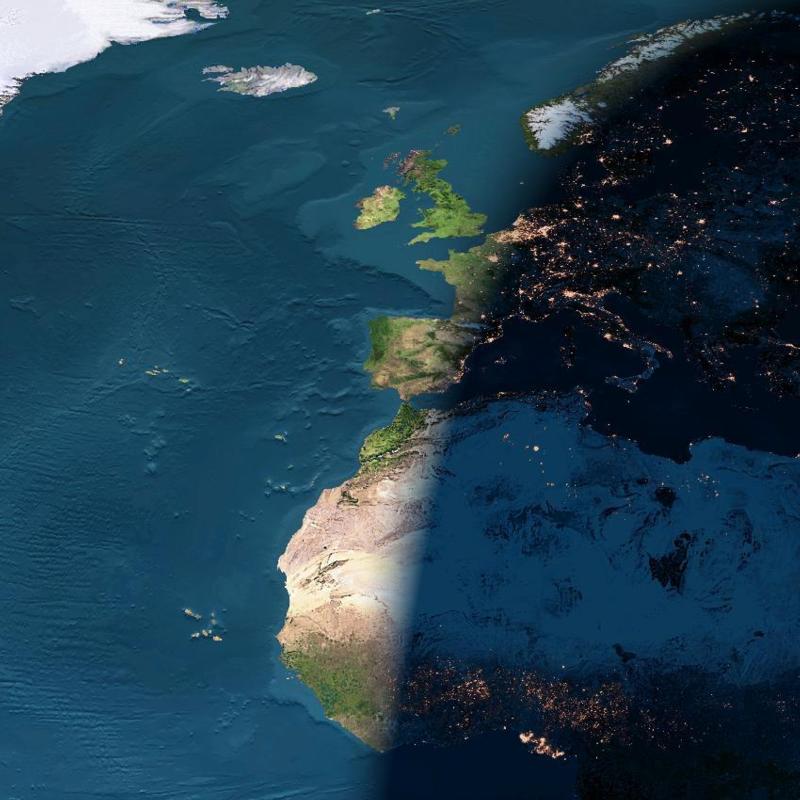 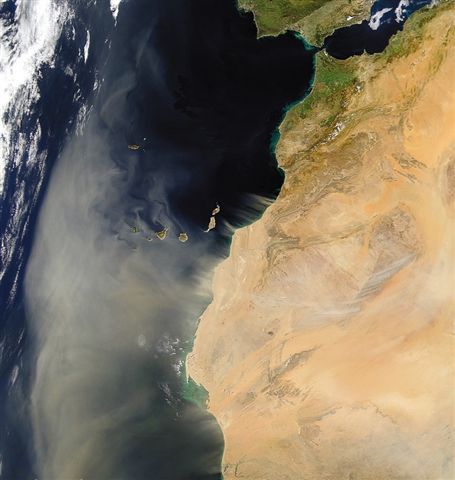 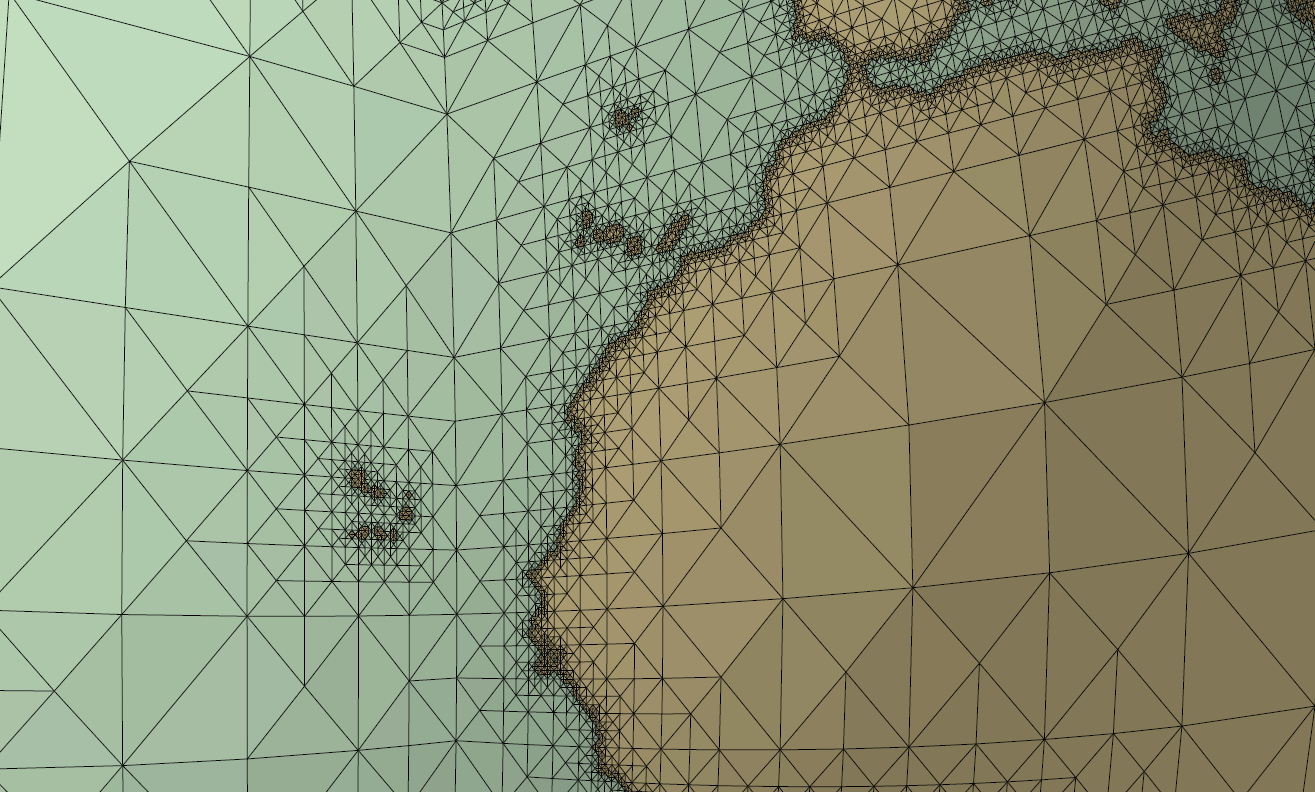 Generación Automática de Mallas de Tetraedros
Isla de Gran Canaria
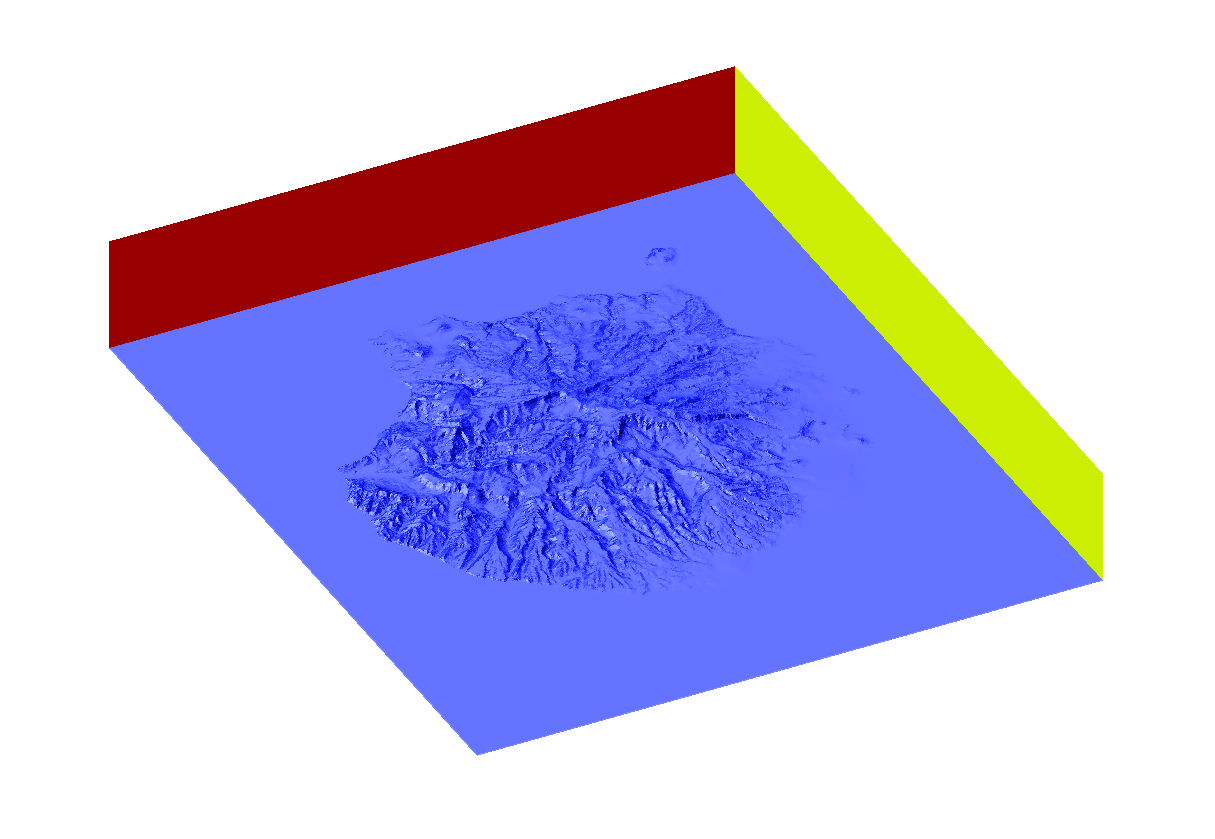 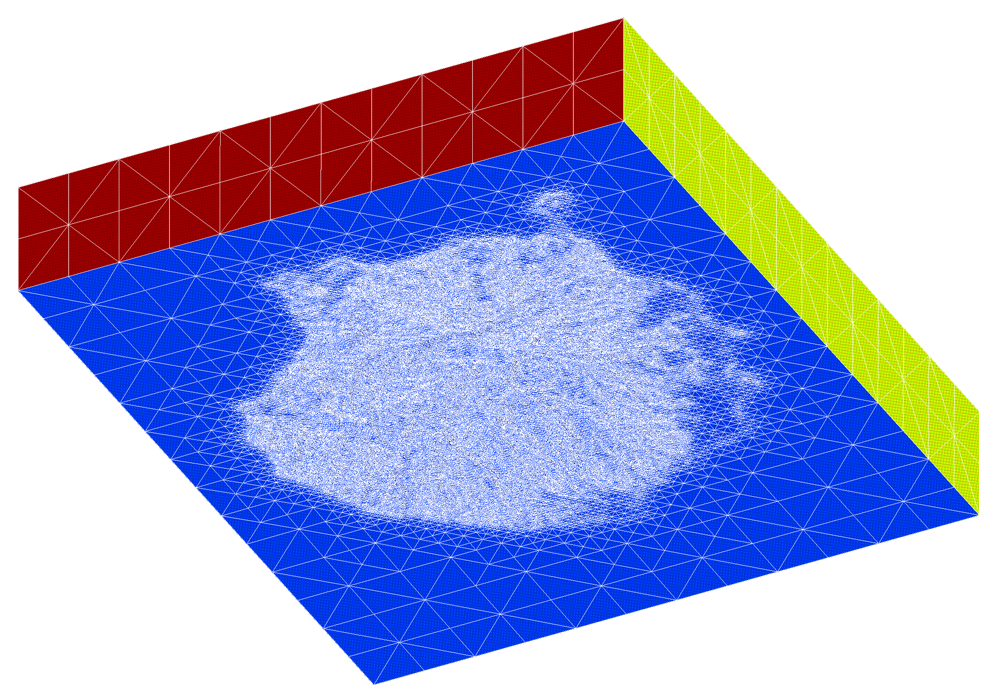 Orografía
Malla
Generación Automática de Mallas de Tetraedros
Isla de Gran Canaria
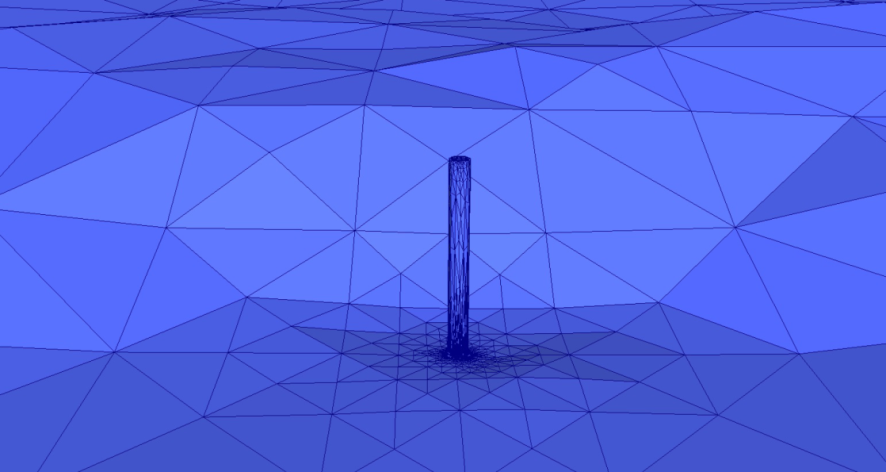 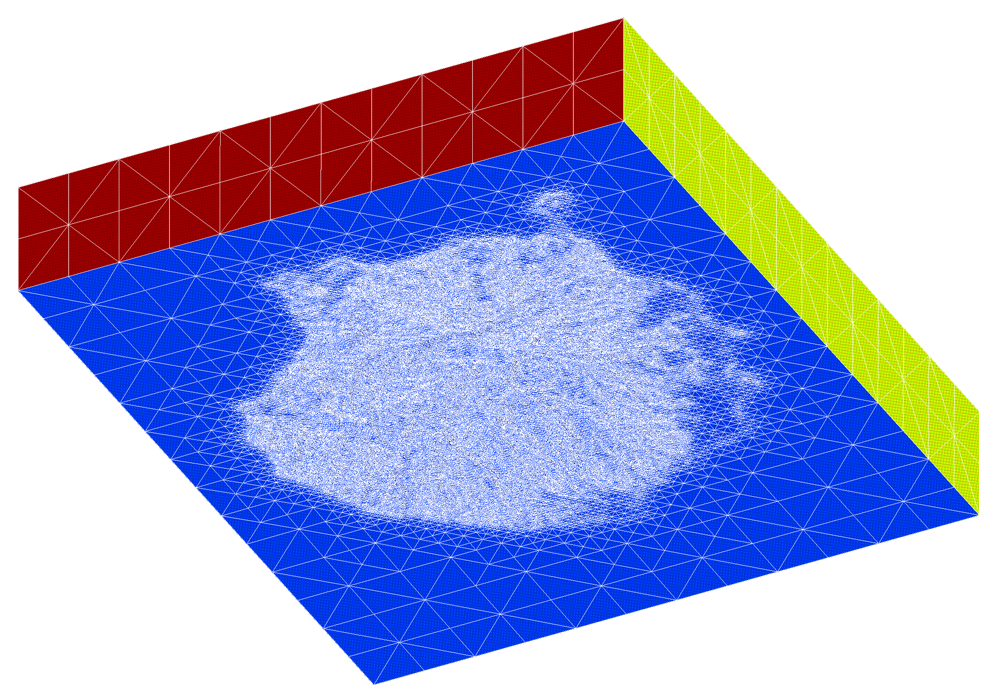 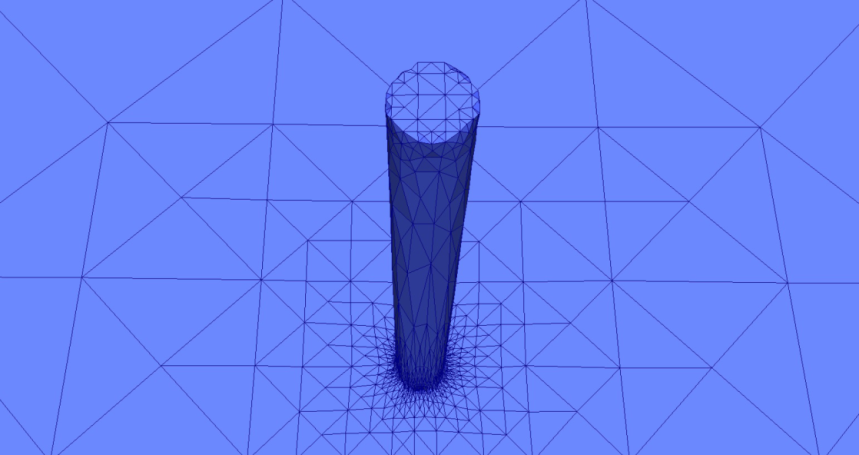 Simulación de Campos de Viento
Ejemplo de Mapa de Viento en la Isla de Gran Canaria en m/s
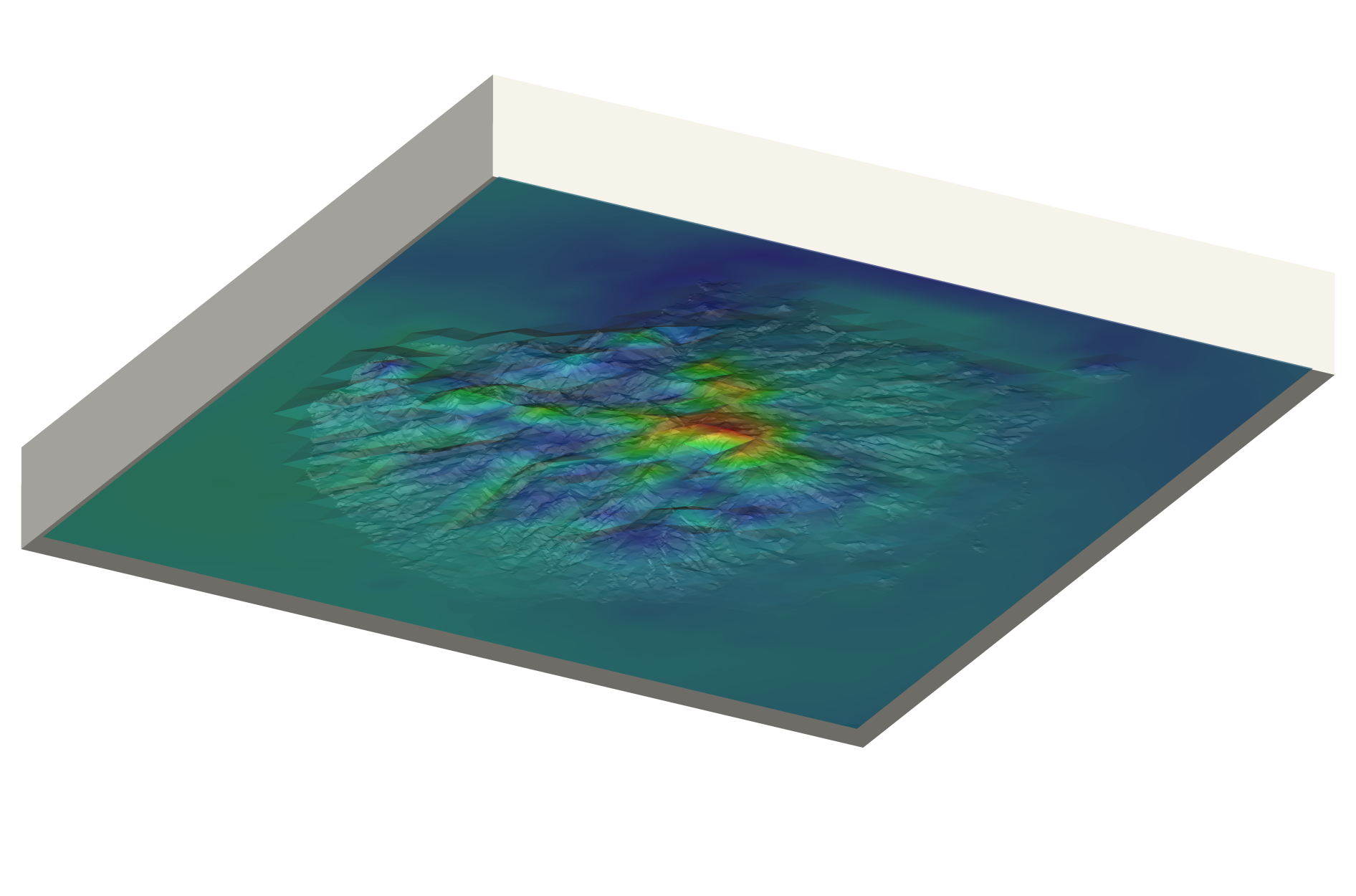 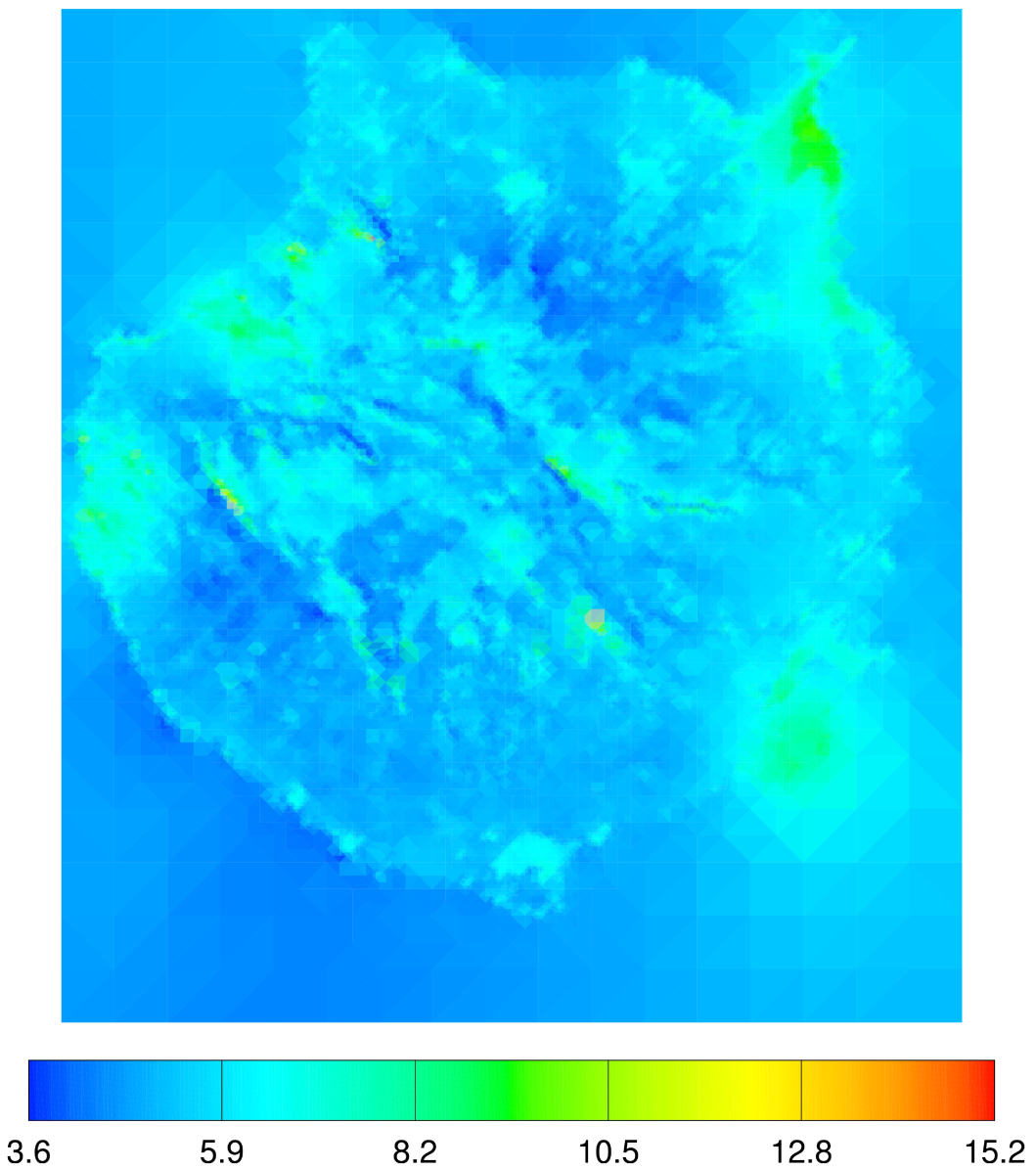 [Speaker Notes: Decimos que un tetraedro es de Tipo I si está marcado con el indicador de error. Se introducen 6 nuevos nodos en el punto medio de sus aristas y se subdividen cada una de sus cuatro caras en 4 triángulos, uniendo los puntos que se han introducido.
Cuatro subtetraedros quedan determinados a partir de los cuatro vértices del tetraedro original y las nuevas aristas.
Los otros cuatro tetraedros se obtienen al unir los dos vértices opuestos más cercanos del octaedro que resulta en el interior. Estudios de Löhner y Baum aseguran que esta elección produce el menor número de tetraedros distorsionados en la malla refinada. Existen otras dos opciones para subdividir el octaedro, y se podría analizar la calidad de las divisiones, pero aumentaría el coste computacional del algoritmo.

Una vez marcados los tetraedros de Tipo I, para asegurar la conformidad de la malla nos podemos encontrar con tetraedros vecinos que pueden tener 6, 5,..., 1, ó 0 nuevos nodos introducidos.

Aquellos tetraedros que por razones de conformidad tengan marcadas sus 6 aristas pasa automáticamente al conjunto de tetraedros de Tipo I.]
Simulación de Campos de Viento
Ejemplo de Líneas de Corriente sobre Gran Canaria
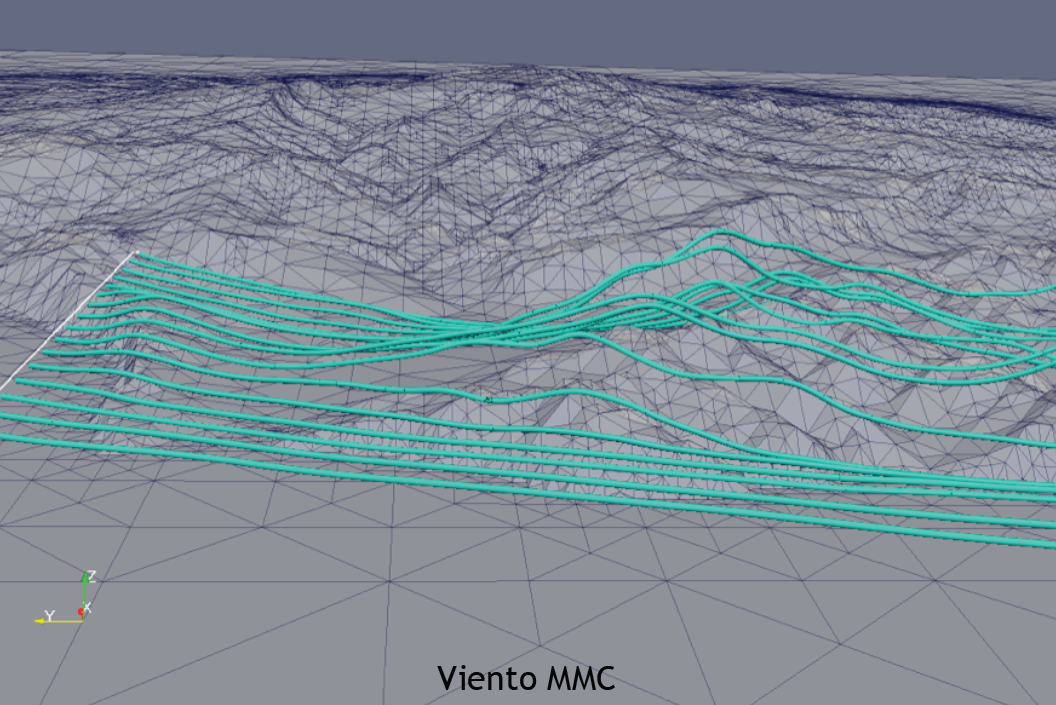 [Speaker Notes: Decimos que un tetraedro es de Tipo I si está marcado con el indicador de error. Se introducen 6 nuevos nodos en el punto medio de sus aristas y se subdividen cada una de sus cuatro caras en 4 triángulos, uniendo los puntos que se han introducido.
Cuatro subtetraedros quedan determinados a partir de los cuatro vértices del tetraedro original y las nuevas aristas.
Los otros cuatro tetraedros se obtienen al unir los dos vértices opuestos más cercanos del octaedro que resulta en el interior. Estudios de Löhner y Baum aseguran que esta elección produce el menor número de tetraedros distorsionados en la malla refinada. Existen otras dos opciones para subdividir el octaedro, y se podría analizar la calidad de las divisiones, pero aumentaría el coste computacional del algoritmo.

Una vez marcados los tetraedros de Tipo I, para asegurar la conformidad de la malla nos podemos encontrar con tetraedros vecinos que pueden tener 6, 5,..., 1, ó 0 nuevos nodos introducidos.

Aquellos tetraedros que por razones de conformidad tengan marcadas sus 6 aristas pasa automáticamente al conjunto de tetraedros de Tipo I.]
Campos de Viento para Simulación de Contaminantes
Adaptación de la Malla a la Orografía y a la Pluma Contaminante
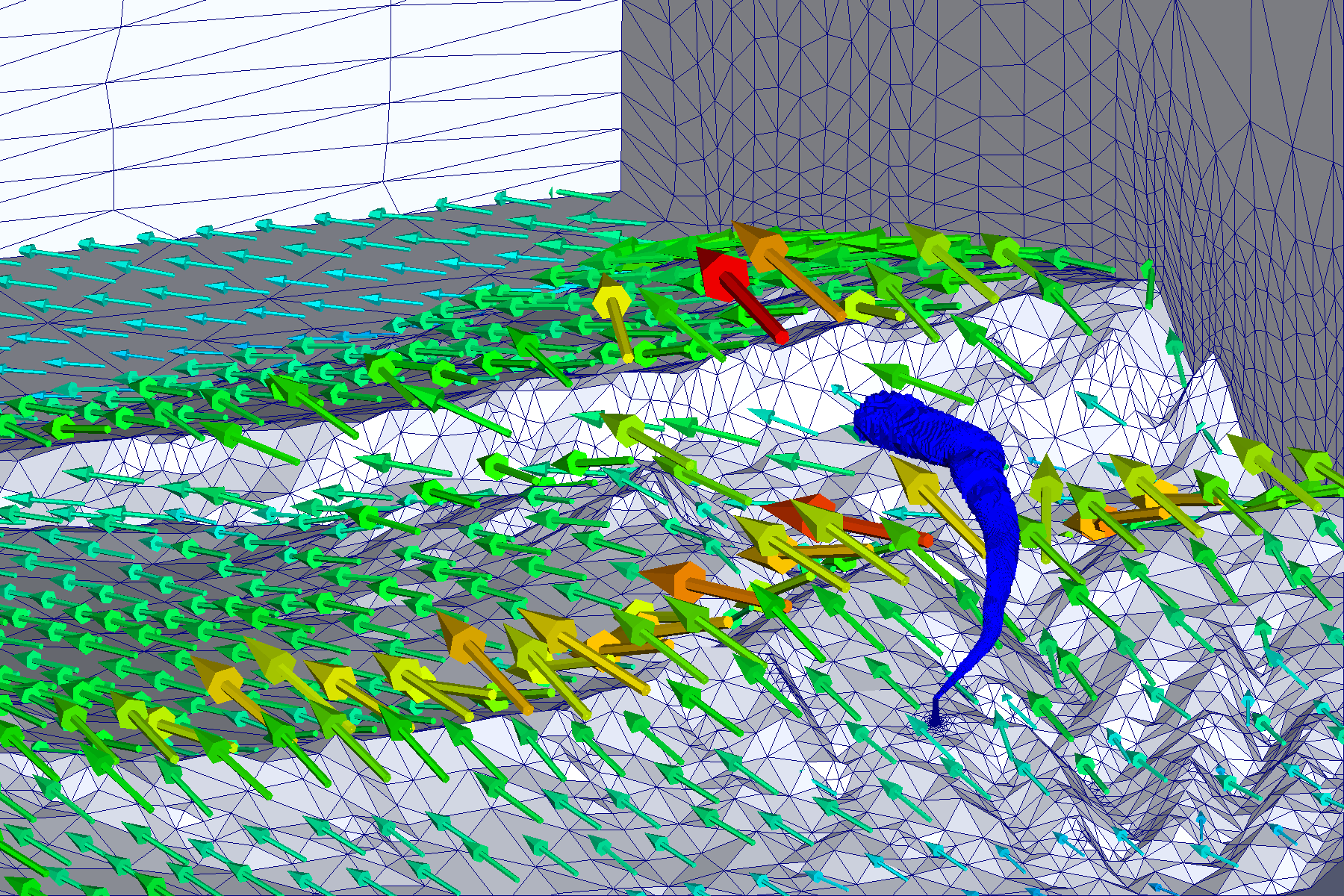 Campos de Viento para Simulación de Contaminantes
Concentración de Contaminante Emitido por una Chimenea
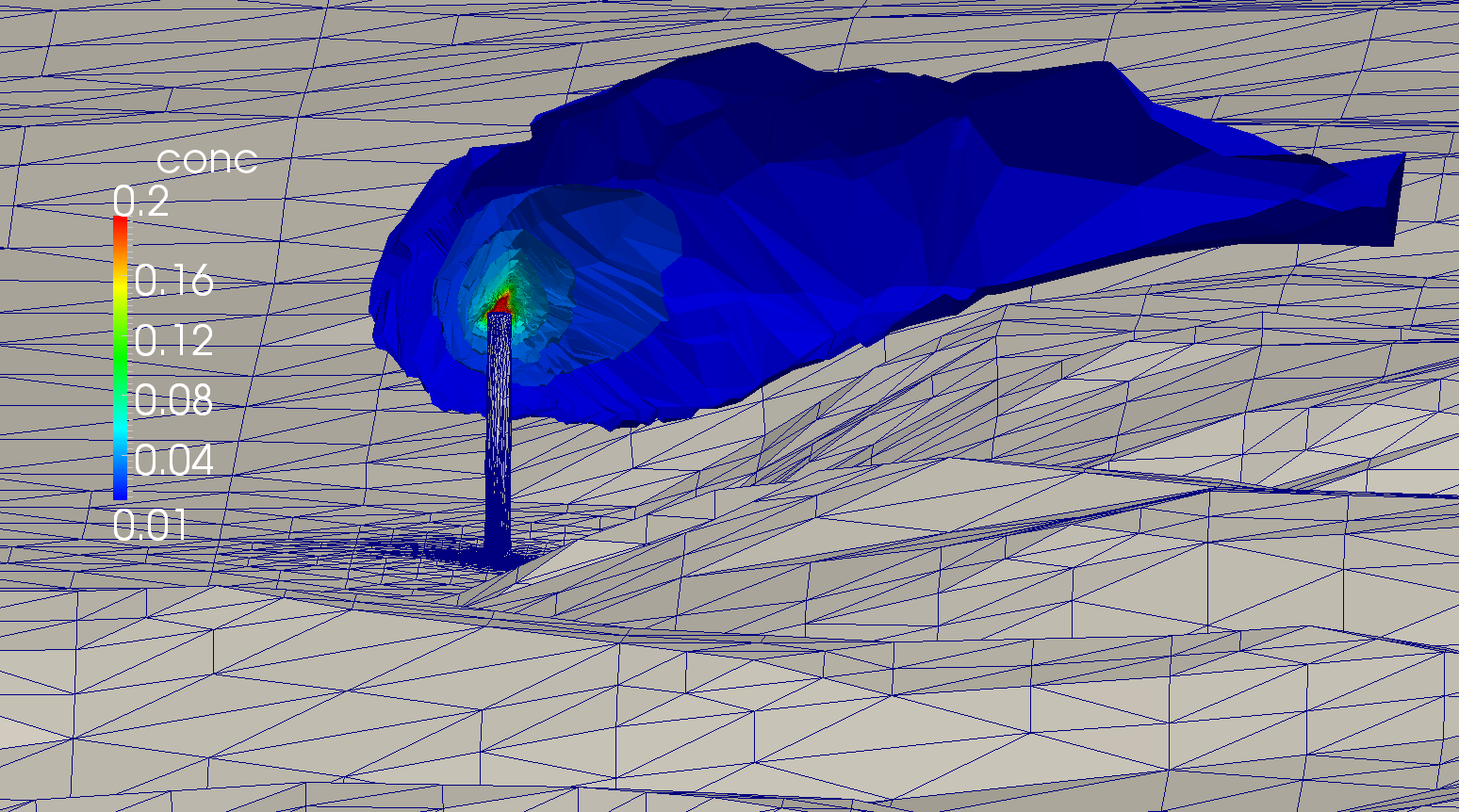 Simulación de Radiación Solar
Ejemplo de Mapa de Radiación Solar Mensual en Gran Canaria en J/m2
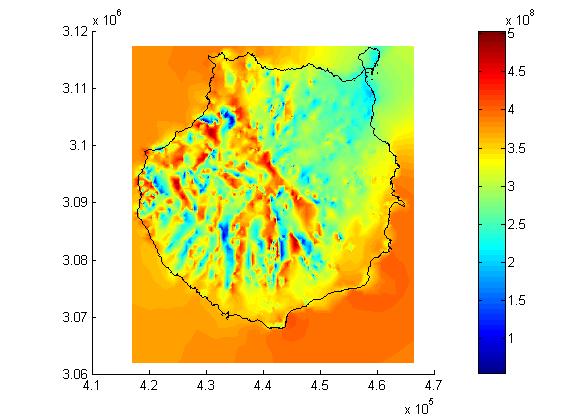 [Speaker Notes: Decimos que un tetraedro es de Tipo I si está marcado con el indicador de error. Se introducen 6 nuevos nodos en el punto medio de sus aristas y se subdividen cada una de sus cuatro caras en 4 triángulos, uniendo los puntos que se han introducido.
Cuatro subtetraedros quedan determinados a partir de los cuatro vértices del tetraedro original y las nuevas aristas.
Los otros cuatro tetraedros se obtienen al unir los dos vértices opuestos más cercanos del octaedro que resulta en el interior. Estudios de Löhner y Baum aseguran que esta elección produce el menor número de tetraedros distorsionados en la malla refinada. Existen otras dos opciones para subdividir el octaedro, y se podría analizar la calidad de las divisiones, pero aumentaría el coste computacional del algoritmo.

Una vez marcados los tetraedros de Tipo I, para asegurar la conformidad de la malla nos podemos encontrar con tetraedros vecinos que pueden tener 6, 5,..., 1, ó 0 nuevos nodos introducidos.

Aquellos tetraedros que por razones de conformidad tengan marcadas sus 6 aristas pasa automáticamente al conjunto de tetraedros de Tipo I.]
Modelización de Yacimientos de Petróleo
Aproximación con Tetraedros de un Estrato del Subsuelo
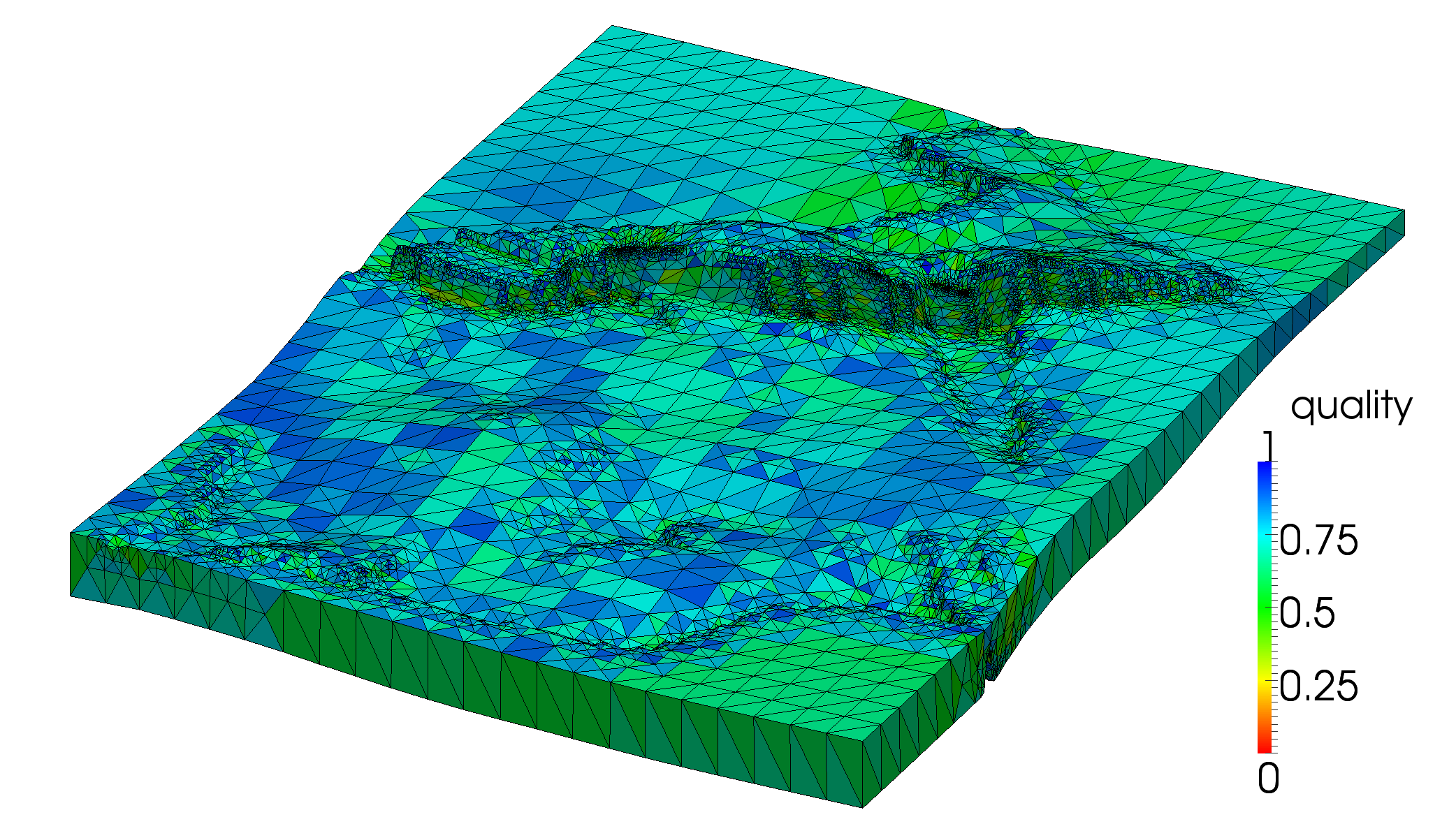 Modelización de Yacimientos de Petróleo
Aproximación Octree de un Estrato del Subsuelo y de Pozos
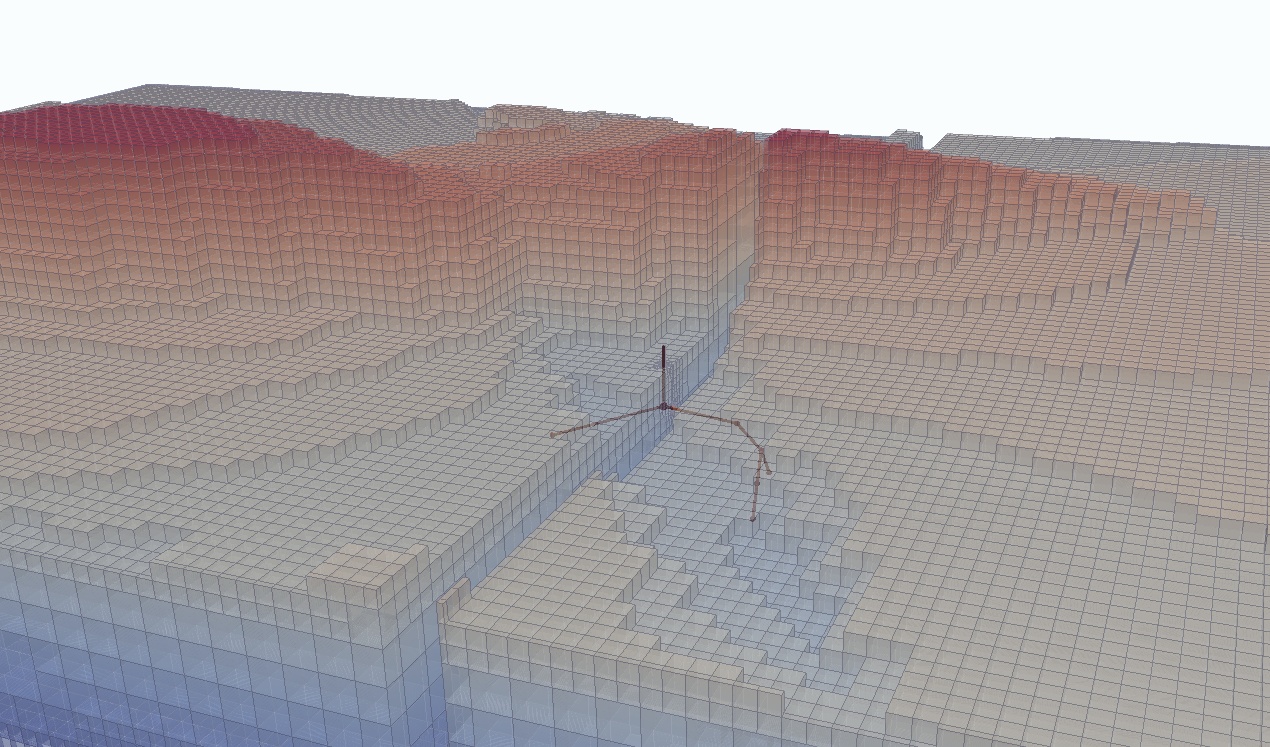 Modelización de Yacimientos de Petróleo
Aproximación Octree de un Estrato del Subsuelo y de Pozos
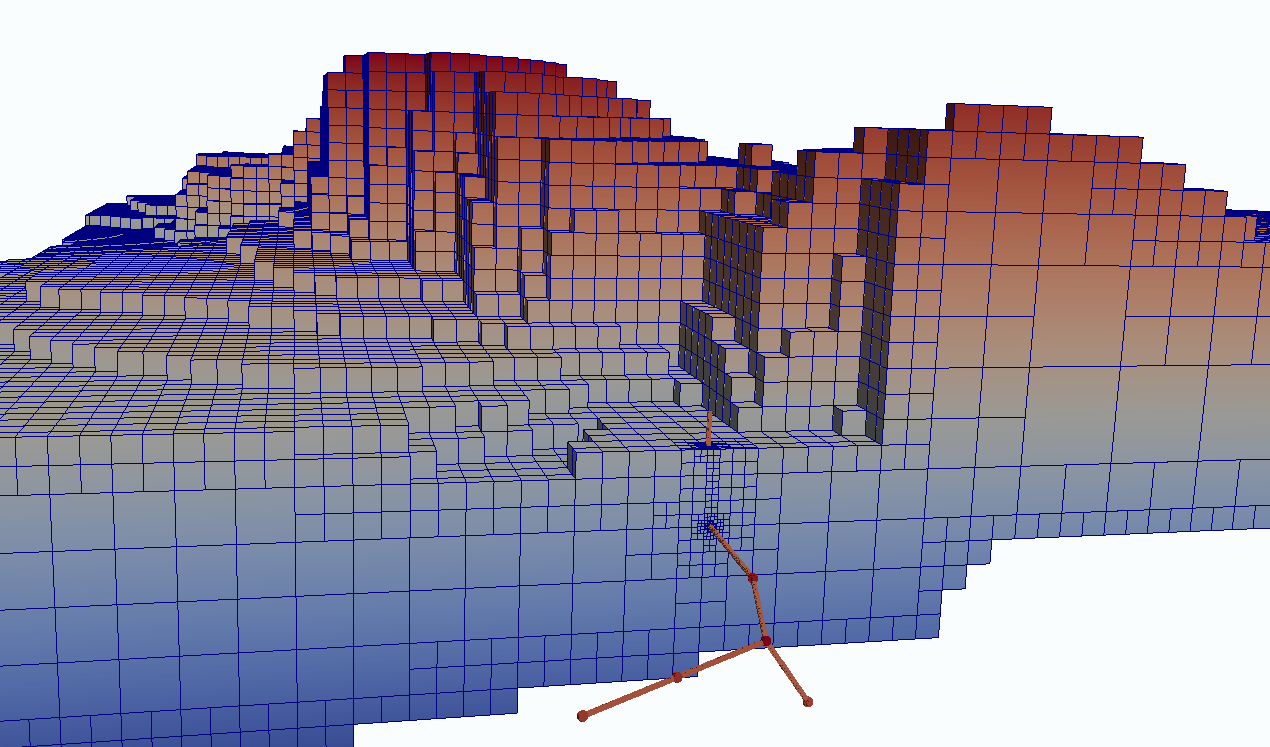 Modelización de Yacimientos de Petróleo
Aproximación Octree de un Estrato del Subsuelo y de Pozos
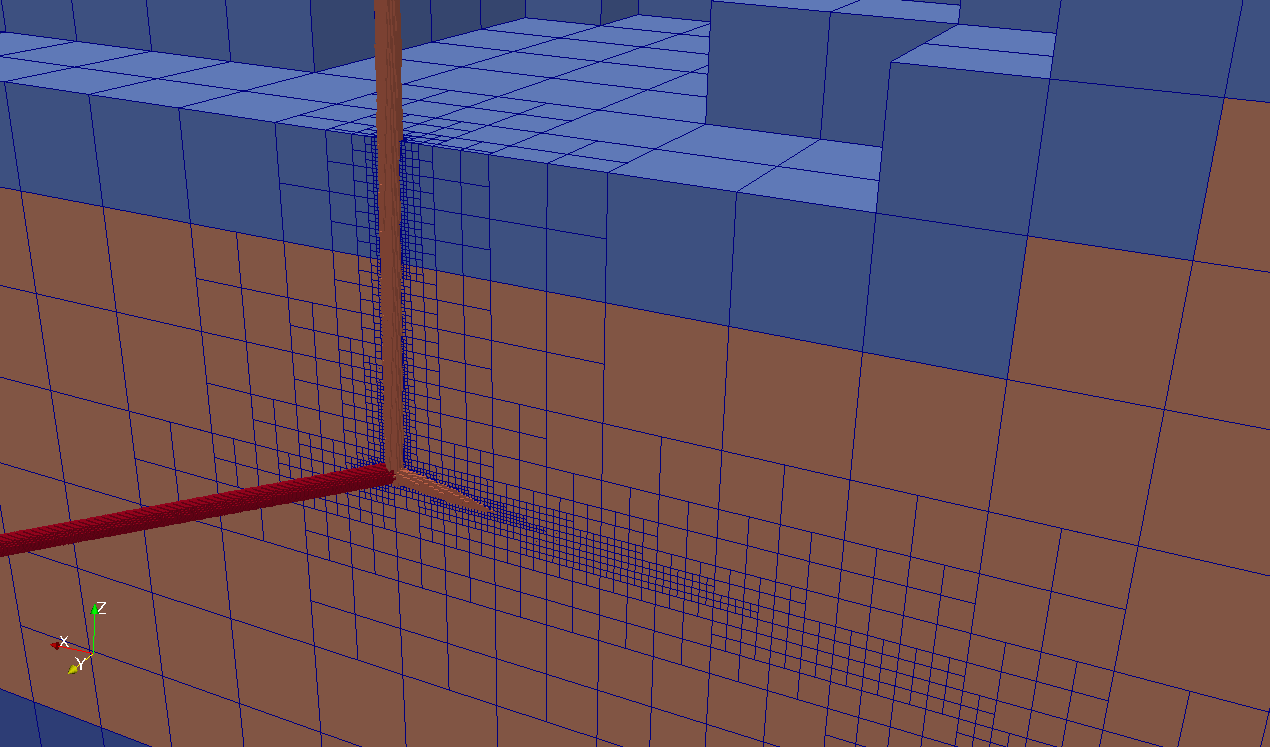 Simulación con Elementos Finitos Adaptativos
Ejemplo: Problema de Transmisión de Calor en el Conejo de Stanford
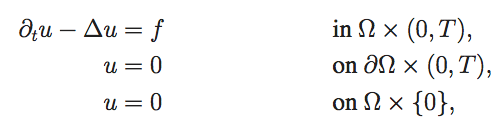 Modelo Matemático:
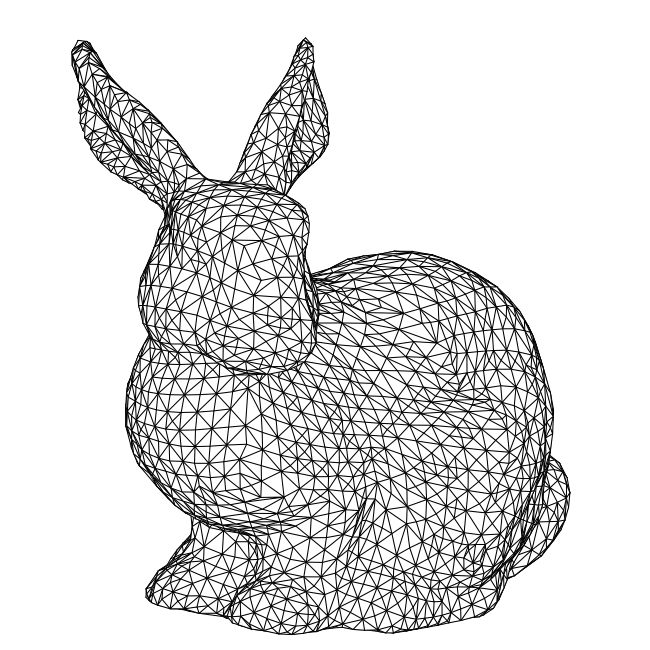 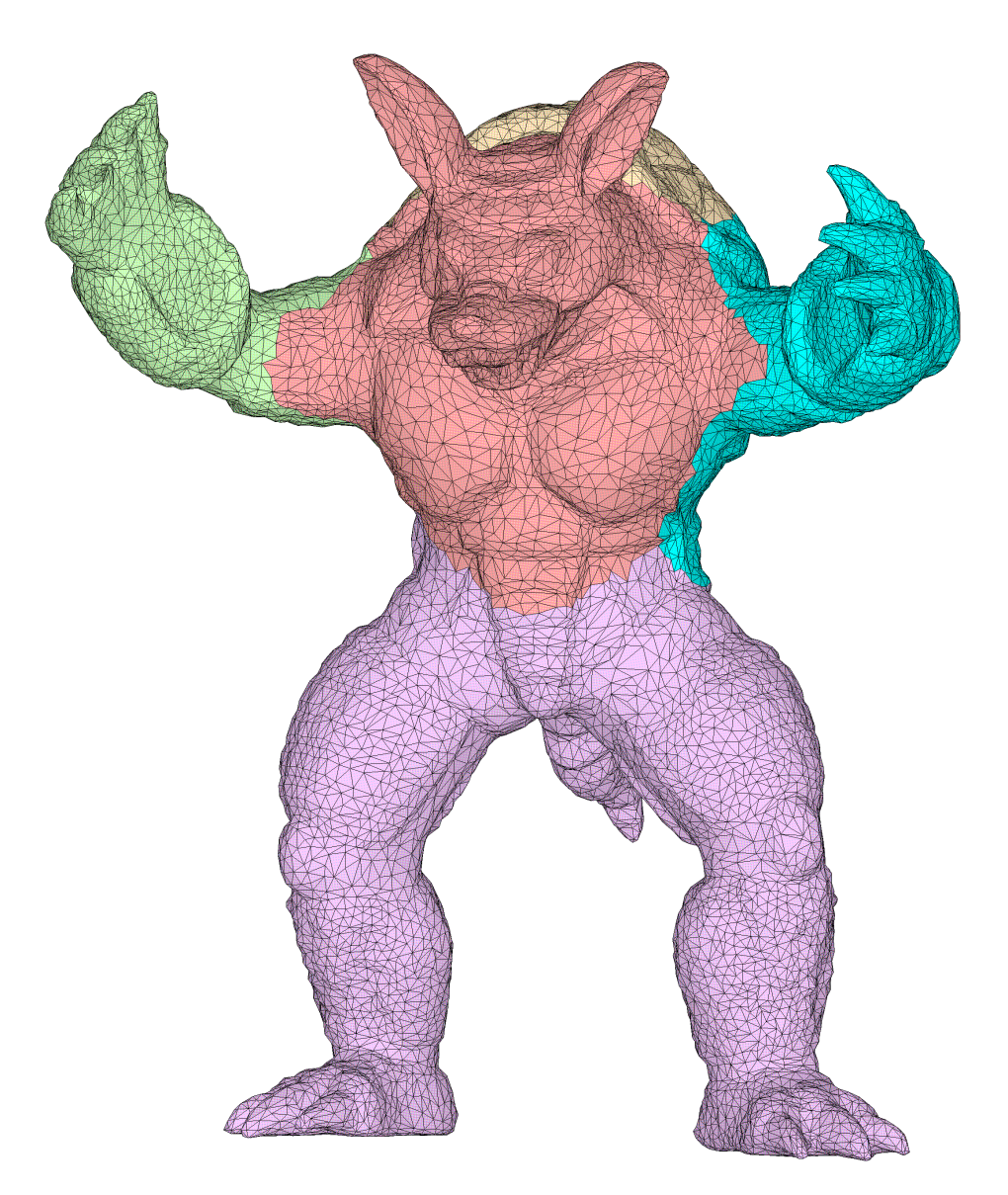 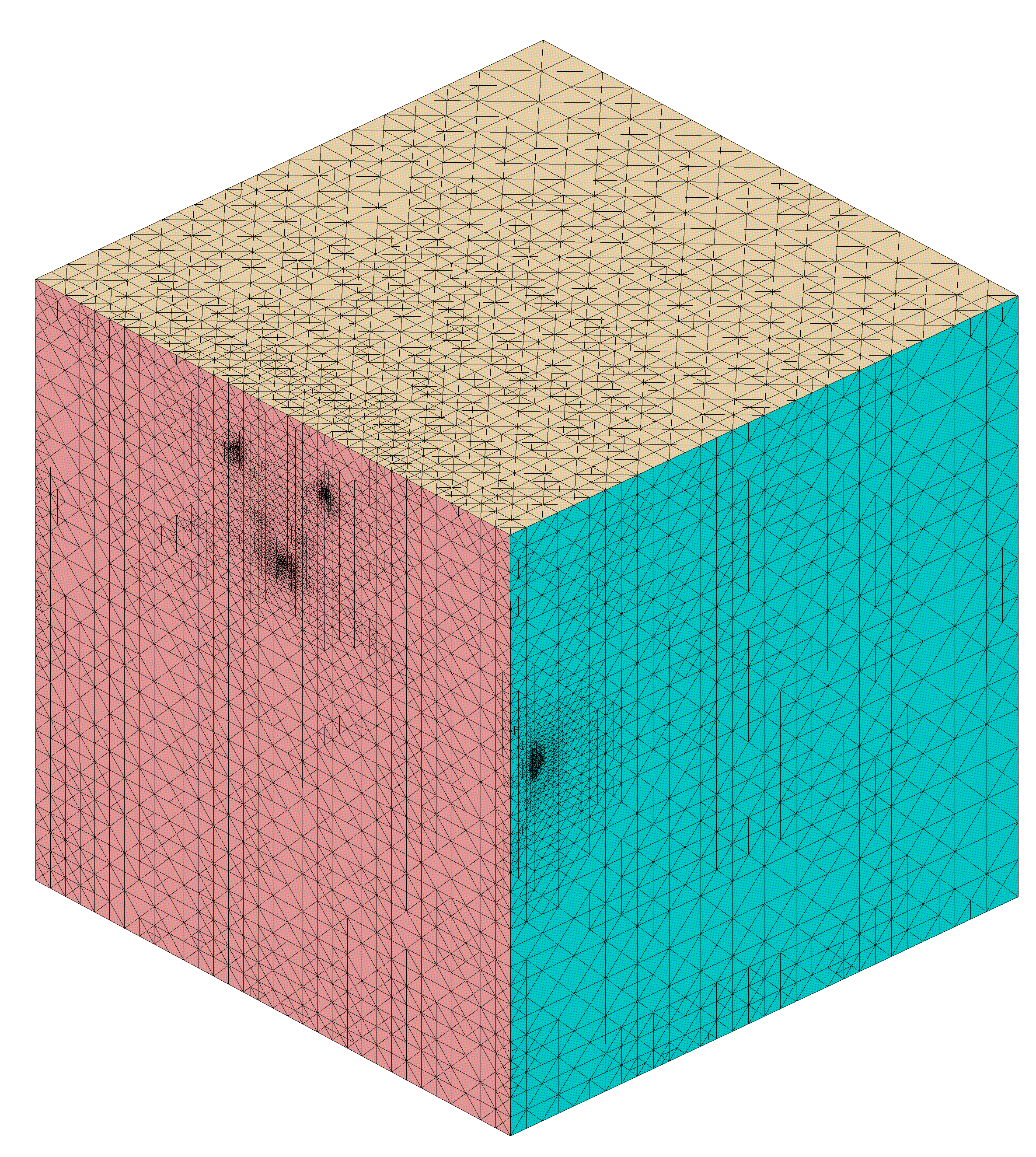 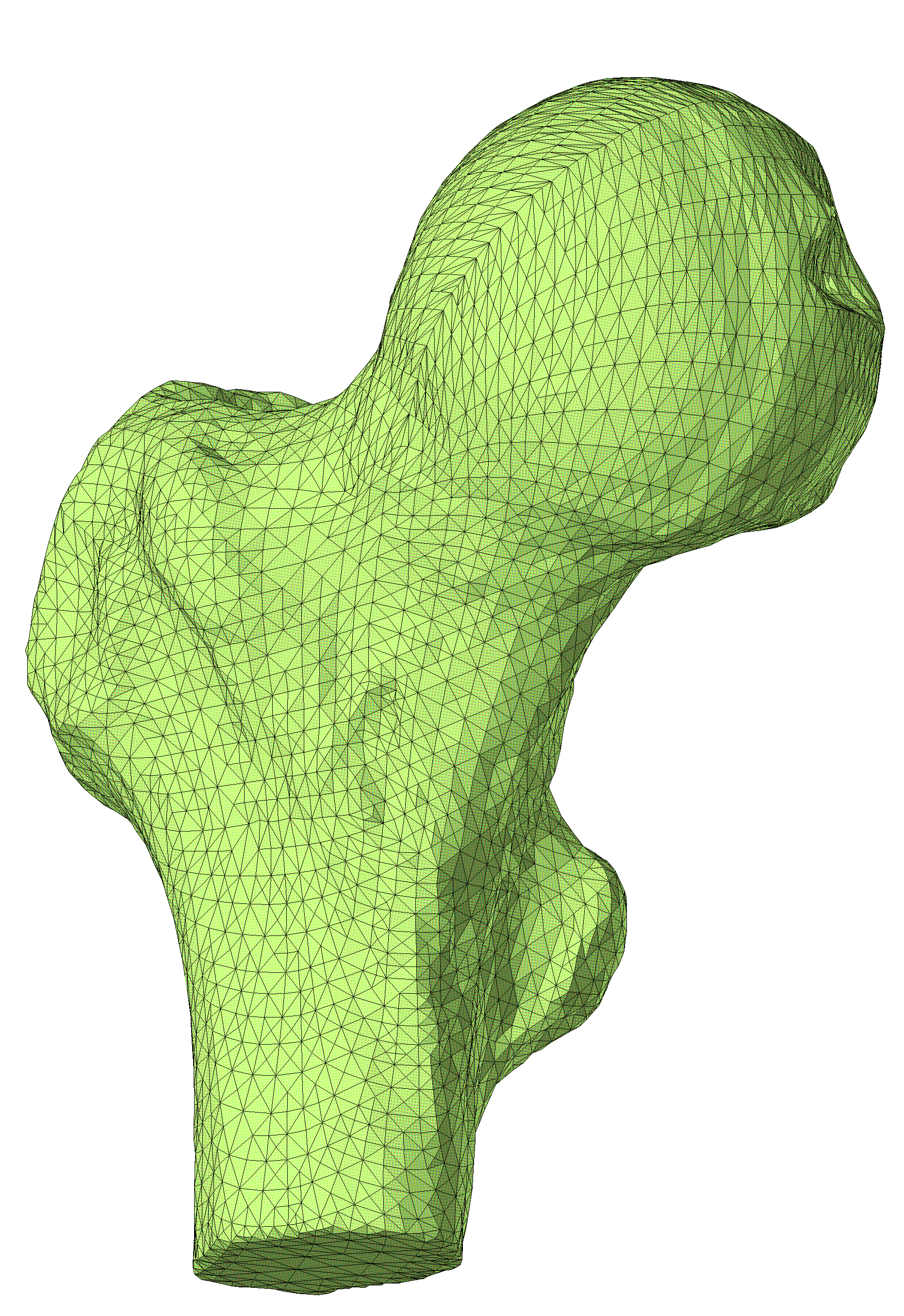 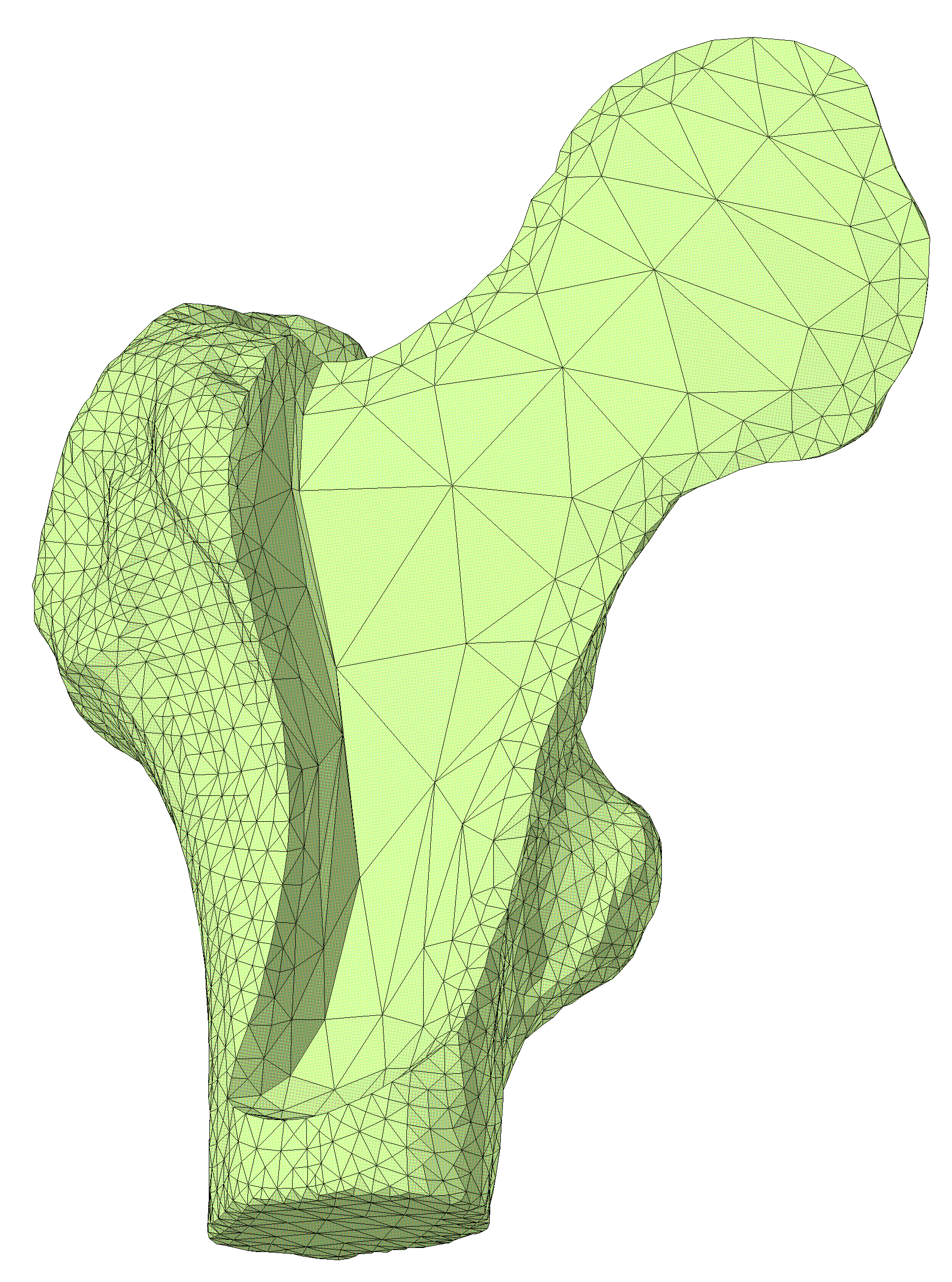 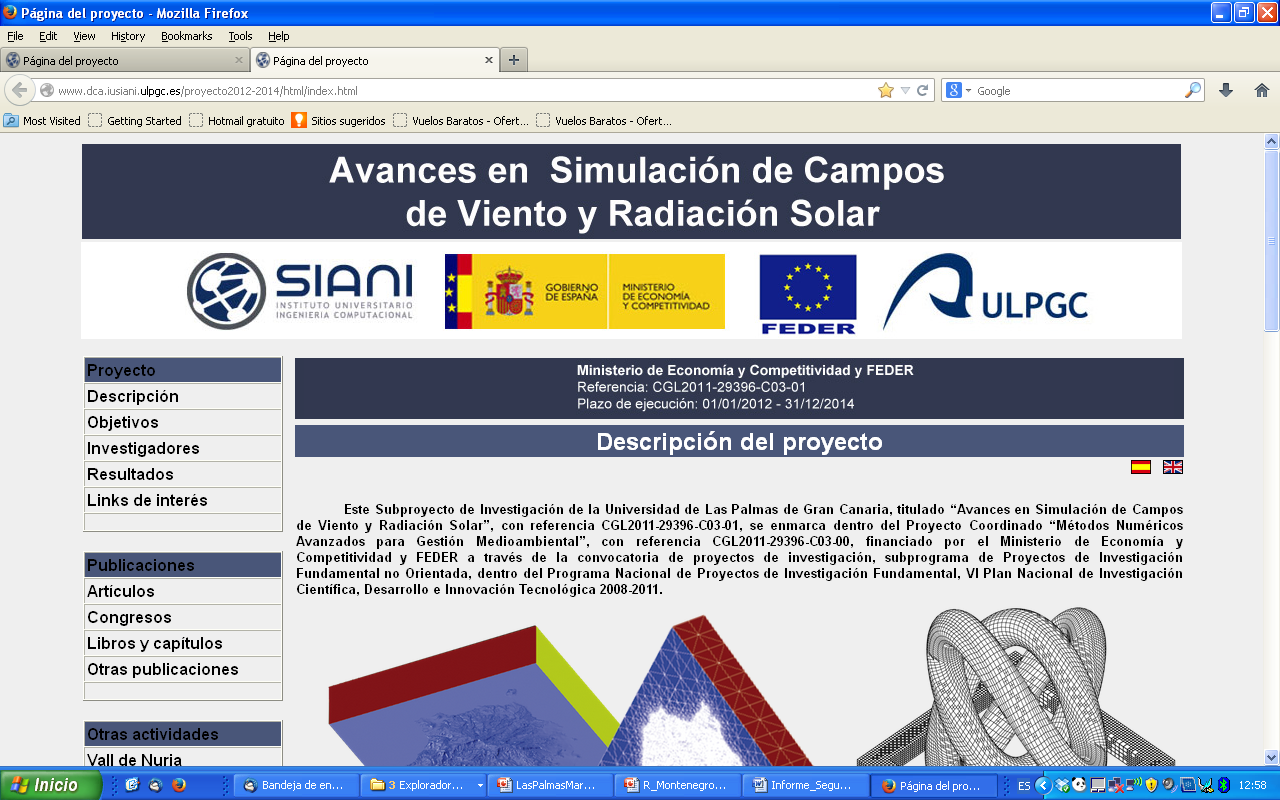 http://www.dca.iusiani.ulpgc.es/proyecto2012-2014
En colaboración con:
L. Ferragut, 
G. Winter, 
G. Montero, 
J. Estany, 
P. Almeida, 
A. Núñez, 
A. Plaza, 
P. Cuesta, 
I. Padilla, 
J. Pacheco, 
I. Fernández, 
A. Macías,  
S. García, 
M. Sambandham, 
J.M. Escobar, 
M.I. Asensio, 
F.J. Serón, 
V. Henríquez, 
A. Lozano, 
V. Mena, 
E. Flórez, 
A. Suárez, 
M.D. García, 
M.T. Cruz, 
A. Alekseev, 
G.F. Carey, 
R. Berriel, 
V. Hernández,
I. Marrero, 
J. Rocha, 
E. Rodríguez, 
J.M. Glez-Yuste, 
L. González, 
B.H.V. Topping, 
J.M. Cascón, 
E. Rguez-Jiménez, 
F. Cerezo, 
A. González, 
G. Cascón, 
F. Díaz, 
L. Mazorra, 
A. Oliver, 
A. Perez-Foguet,
T.J. Wilson, 
J. Sarrate, 
X. Roca, 
M.C. Rivara, 
P. Rodríguez, 
G. Jorquera, 
M. Brovka,
J.I. López,  
J. Ramírez, 
D. Benítez, 
J.E. González, 
M. Hortal, 
J. Calvo, 
G.V. Socorro, 
E. Ruiz-Gironés,
A. Ramos, 
…

Librada Zumbado
Ester Montenegro
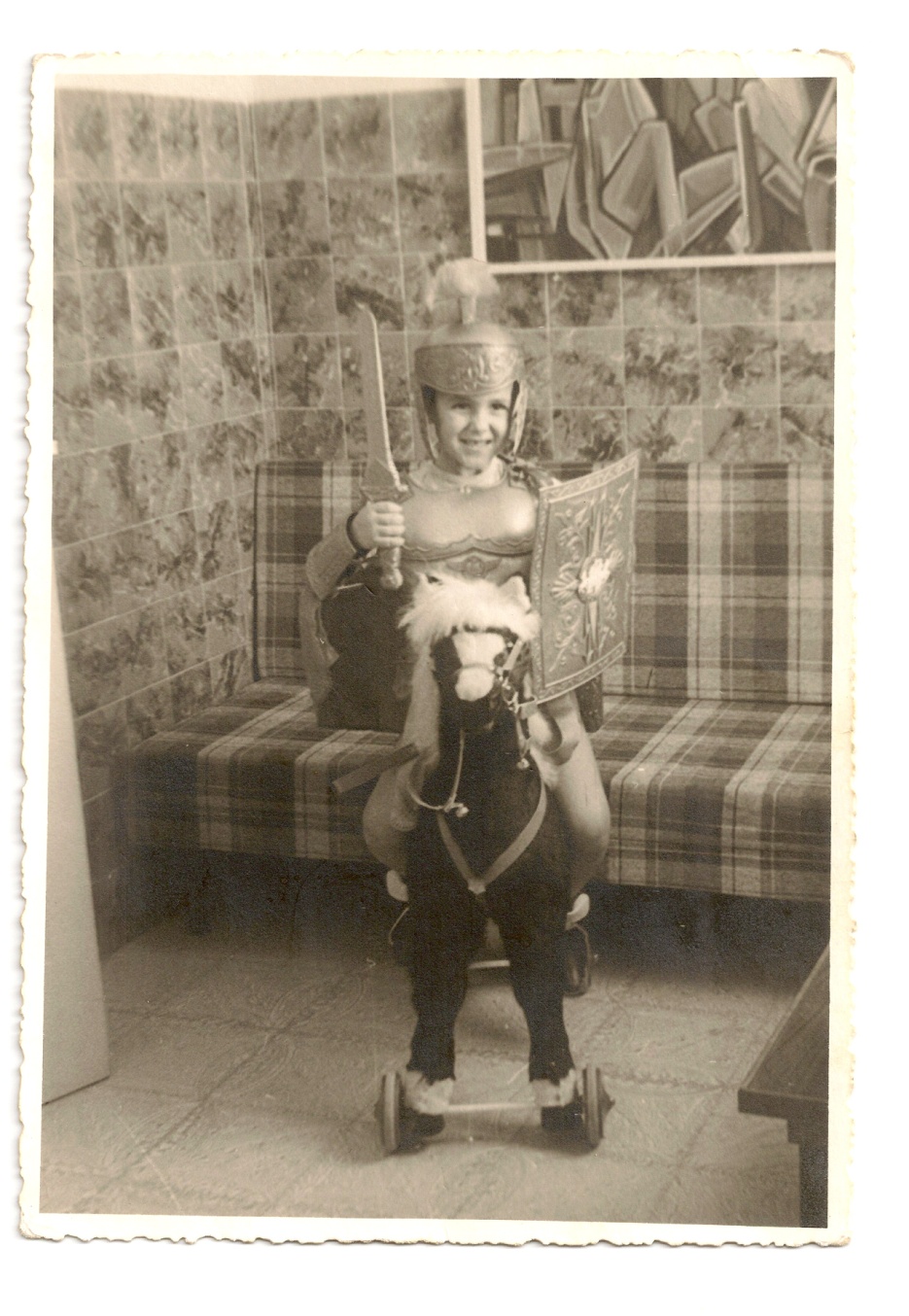 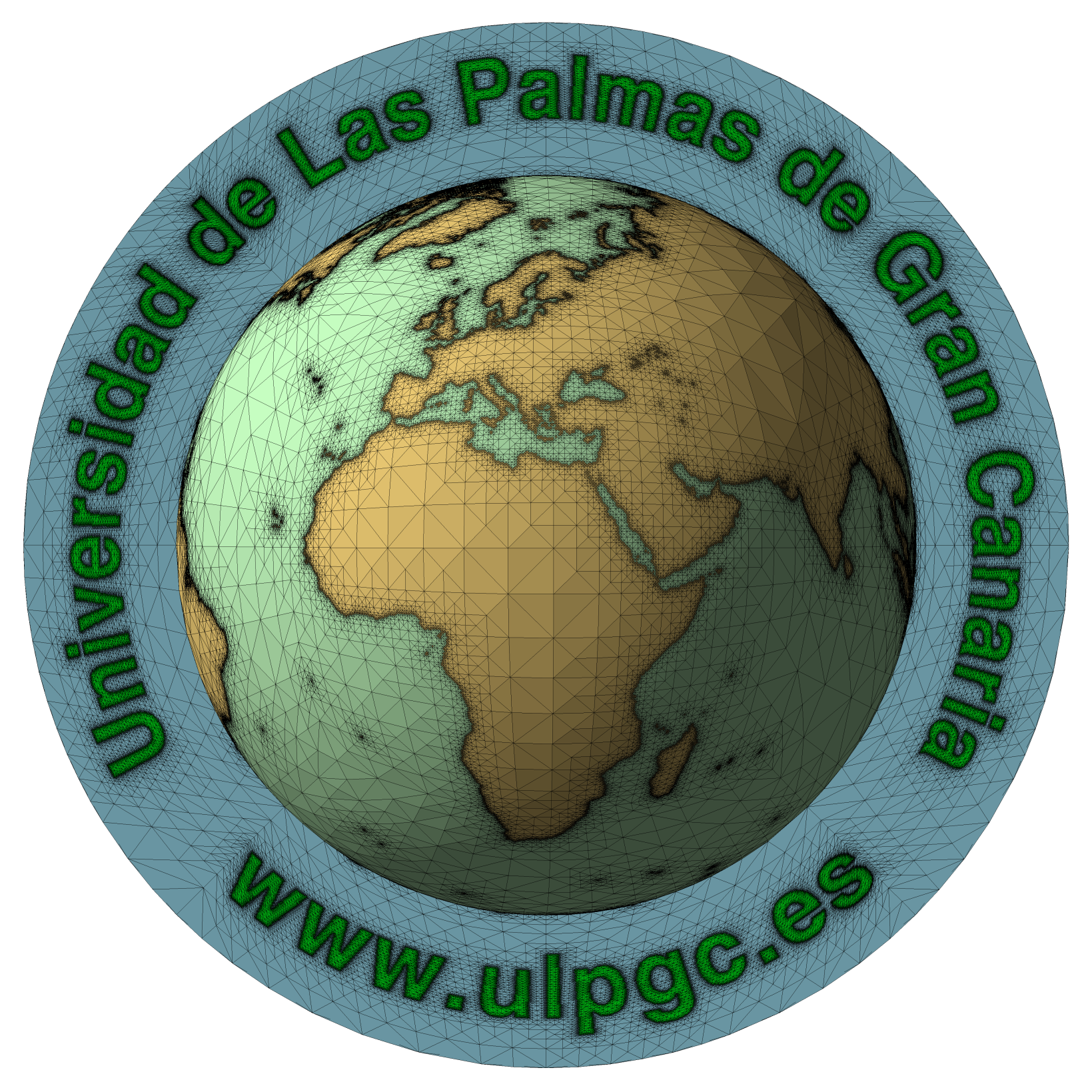 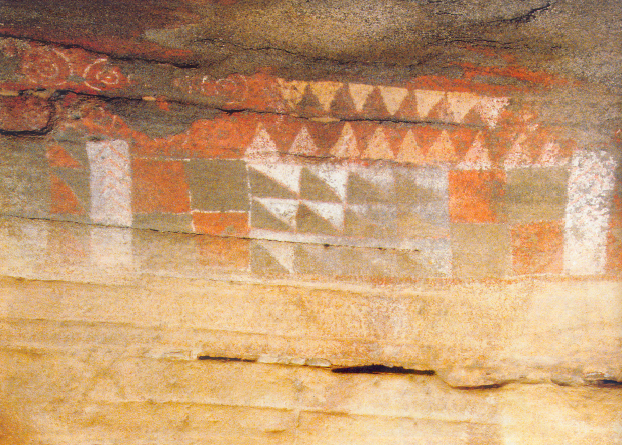